Similar Shapes
Similar Shapes
SAM
1H Q13
SAM
1H Q18
May 2017
1H Q21
June 2018
3H Q19
SAM
3H Q13
June 2017
2H Q5
June 2018
3H Q21
Nov 2017
1H Q22
Spec 1
1H Q17
Nov 2018
1H Q15
Spec 1
2H Q14
Nov 2017
3H Q14
June 2019
2H Q9
Spec 1
3H Q20
June 2018
3H Q13
Spec 2
1H Q12
SF in area and volume
Congruent triangles (proof)
SAM 1H Q13
Similar Shapes
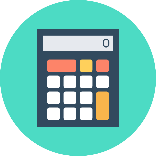 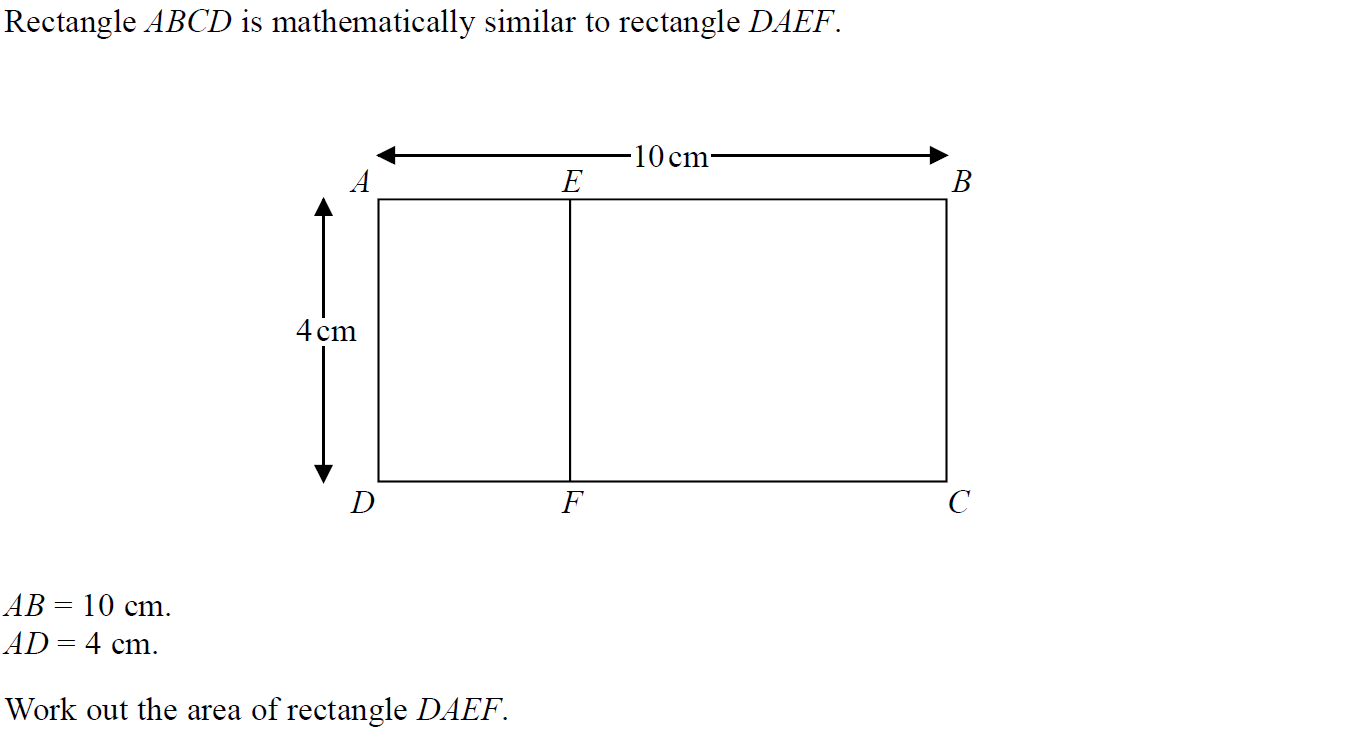 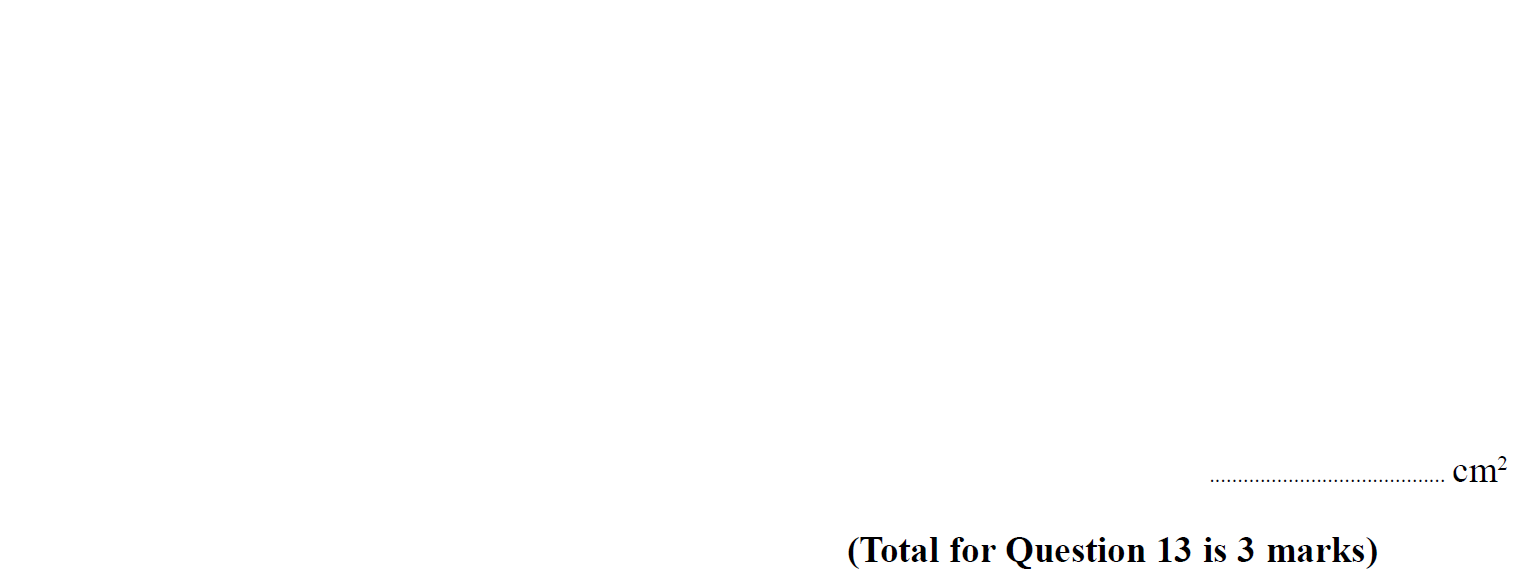 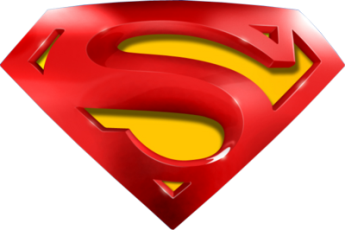 SAM 1H Q13
Similar Shapes
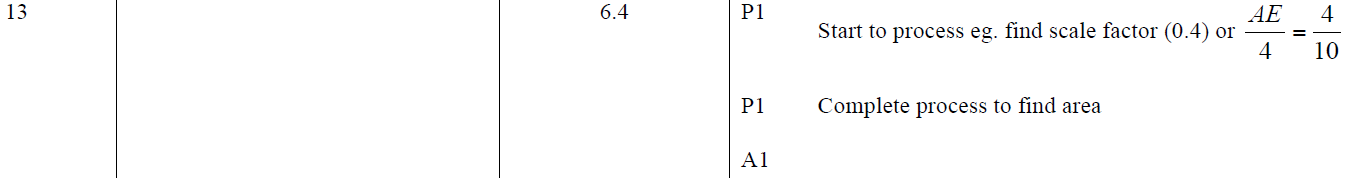 A
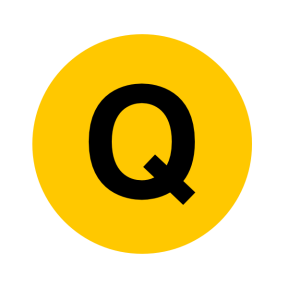 SAM 1H Q18
Similar Shapes
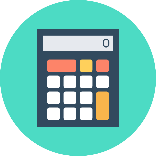 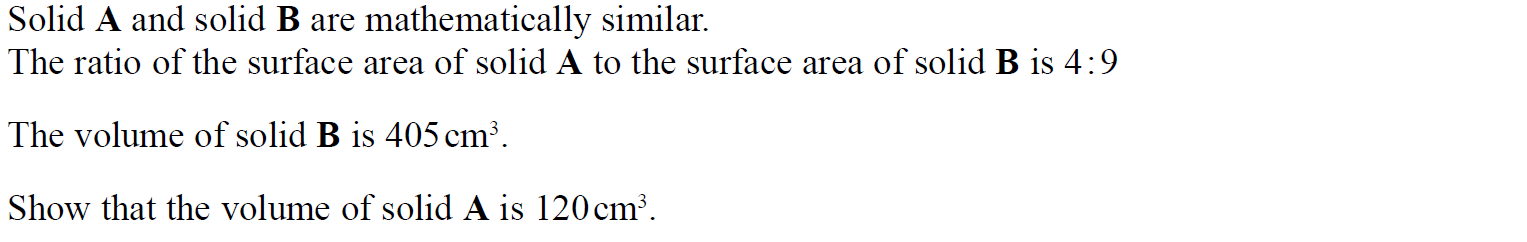 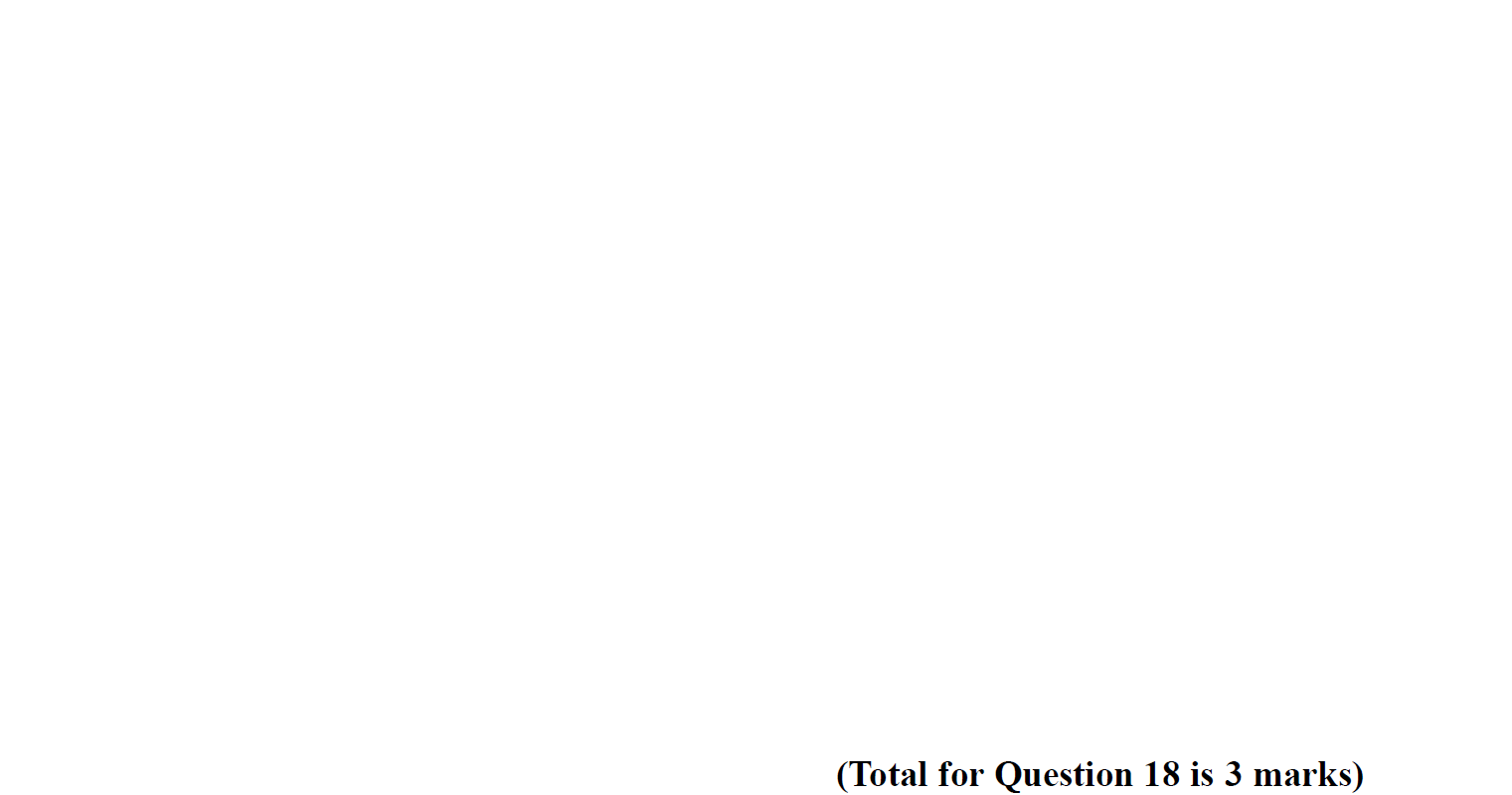 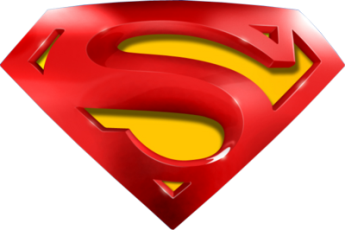 SAM 1H Q18
Similar Shapes
A
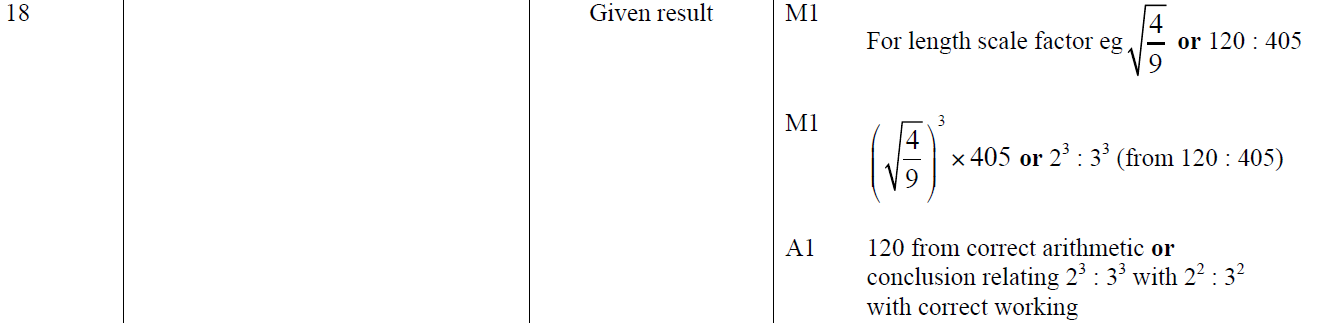 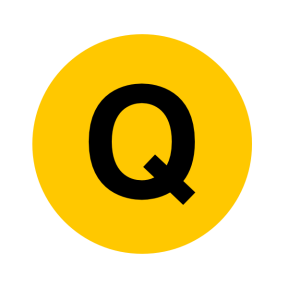 SAM 3H Q13
Similar Shapes
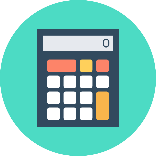 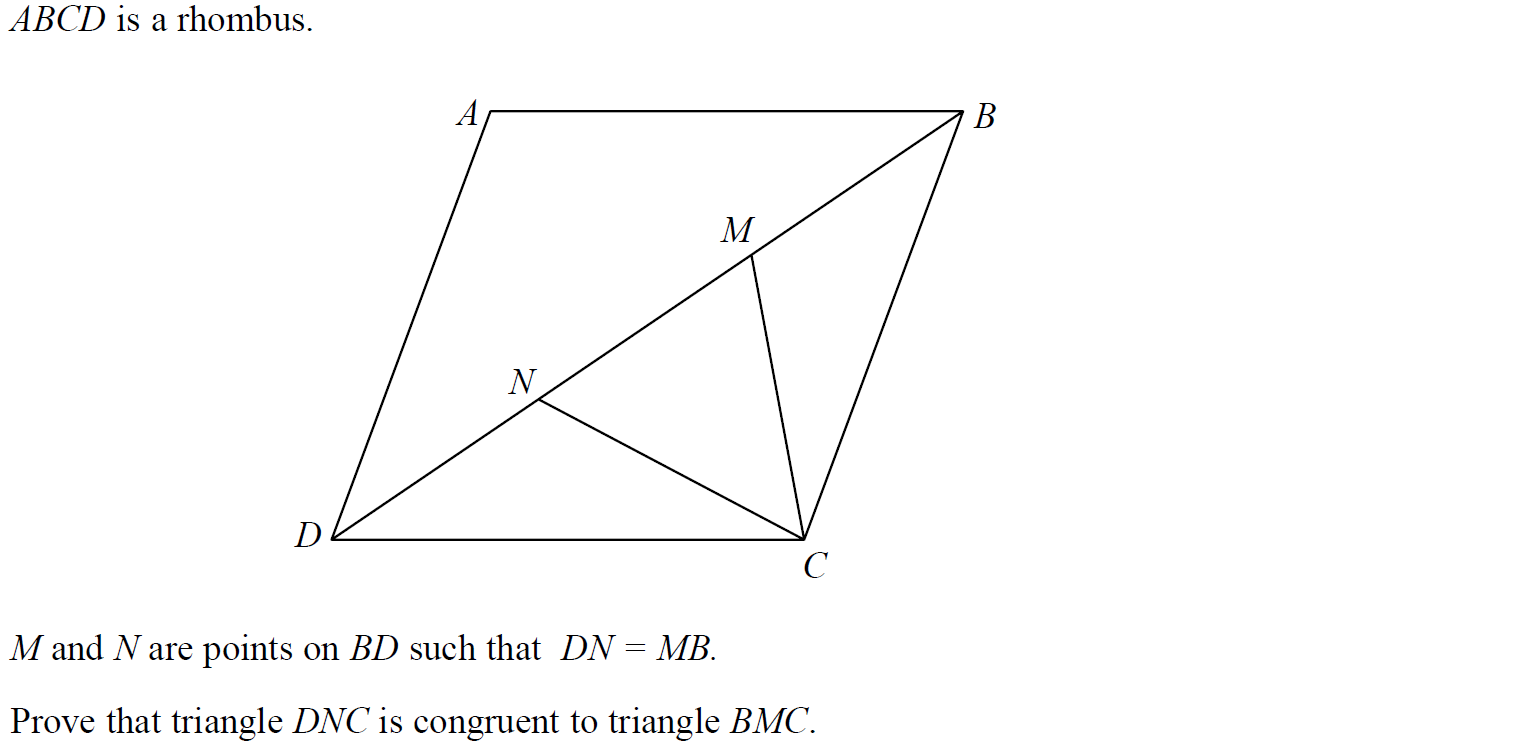 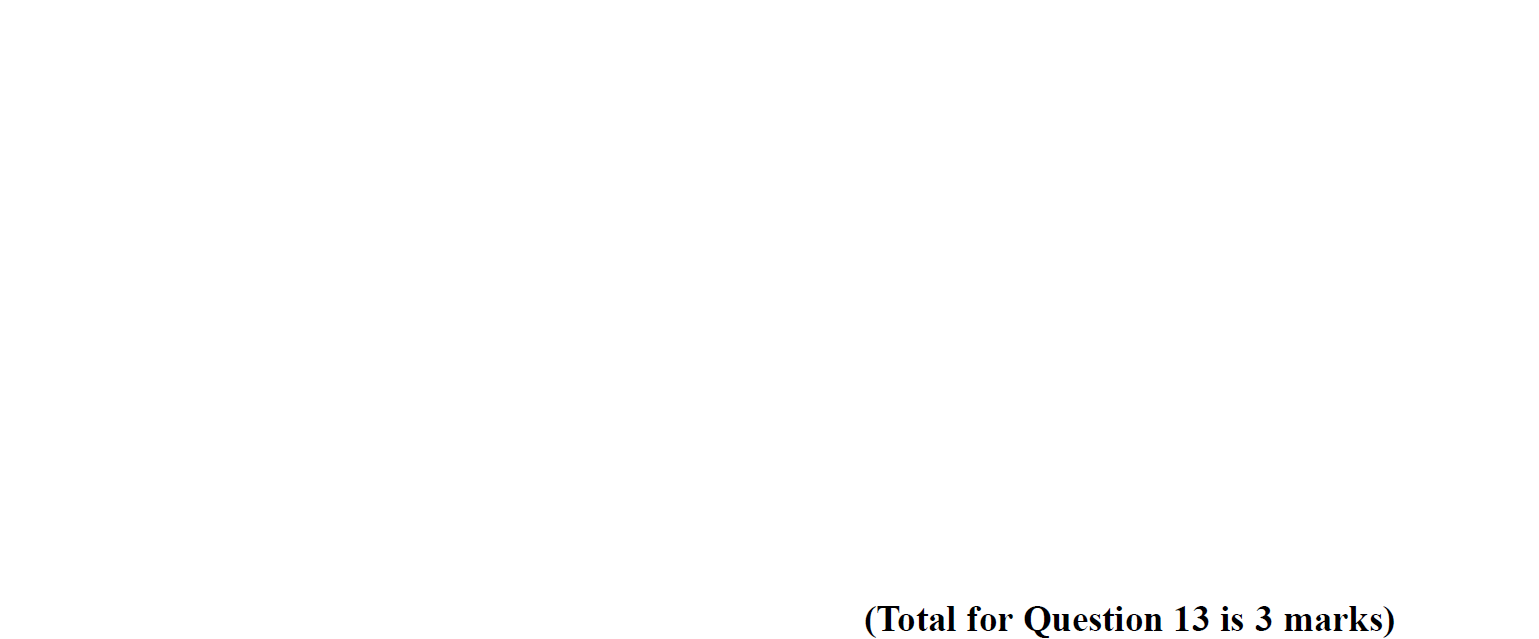 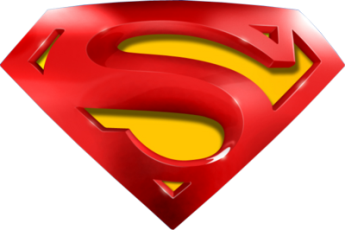 SAM 3H Q13
Similar Shapes
A
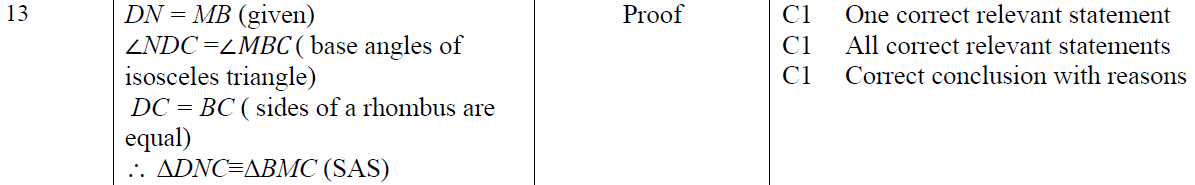 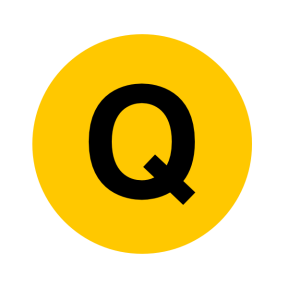 Specimen Set 1 1H Q17
Similar Shapes
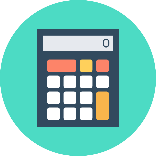 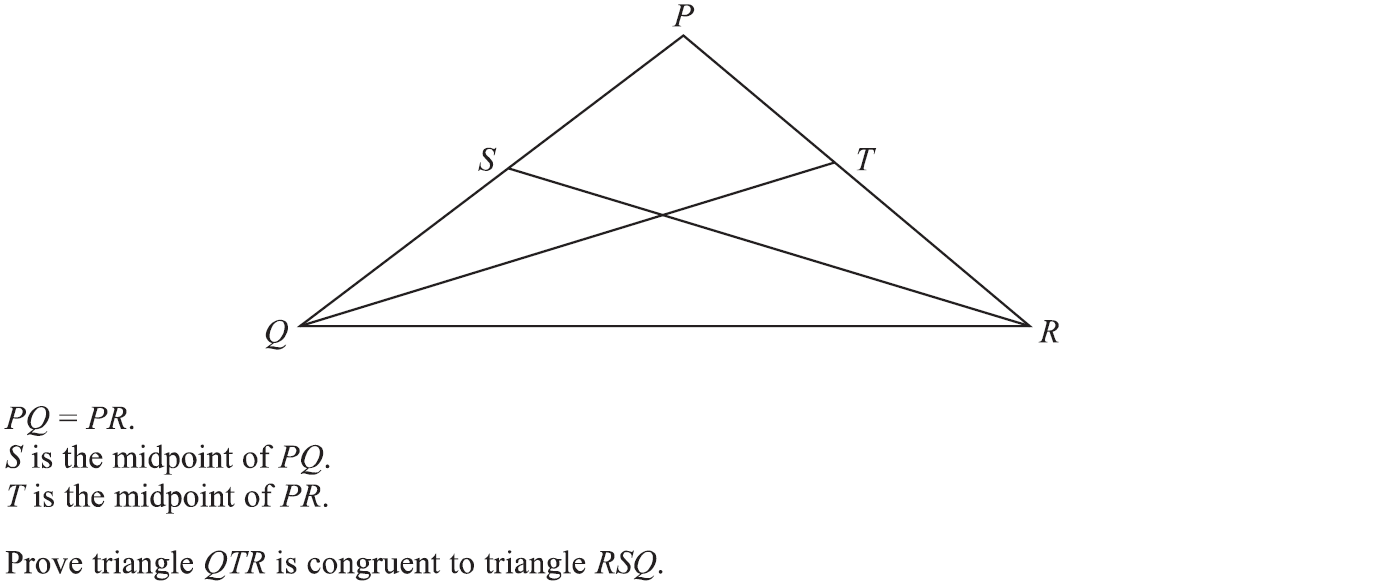 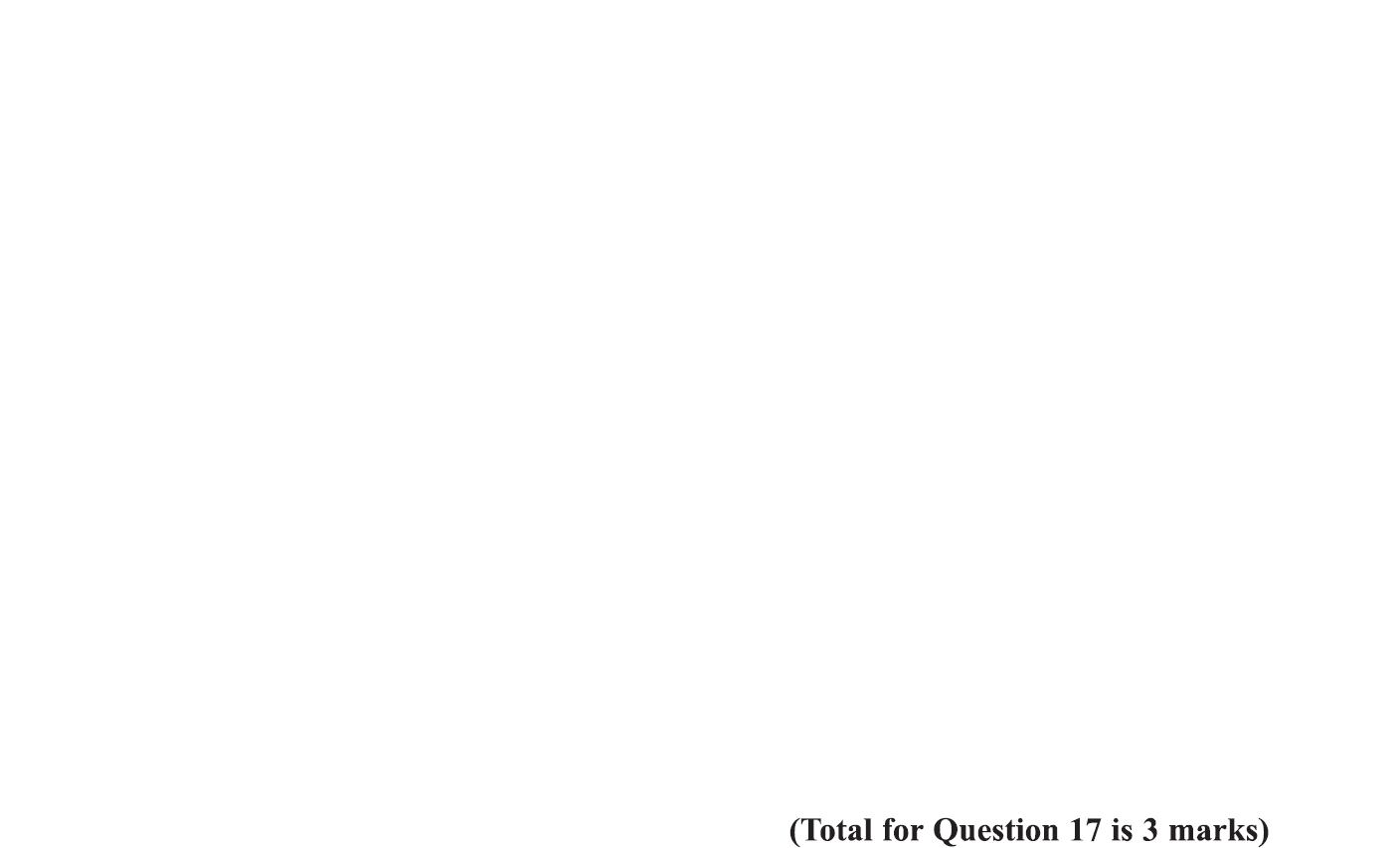 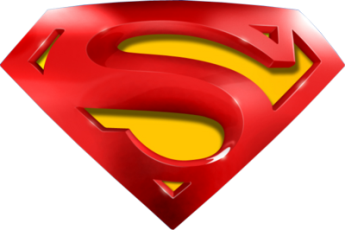 Specimen Set 1 1H Q17
Similar Shapes
A
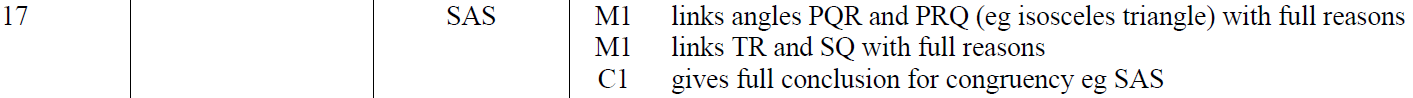 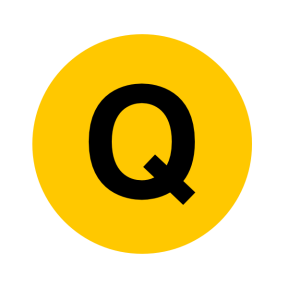 Specimen Set 1 2H Q14
Similar Shapes
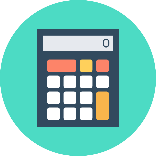 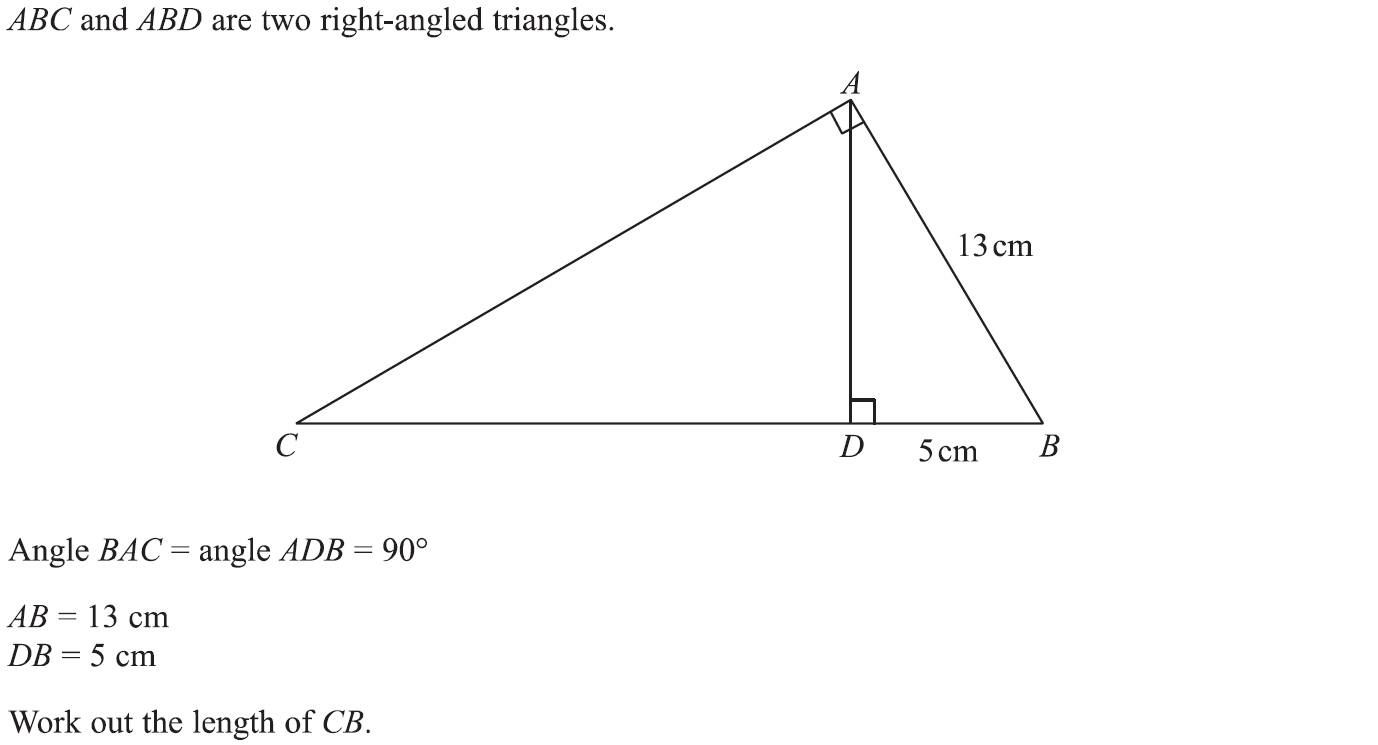 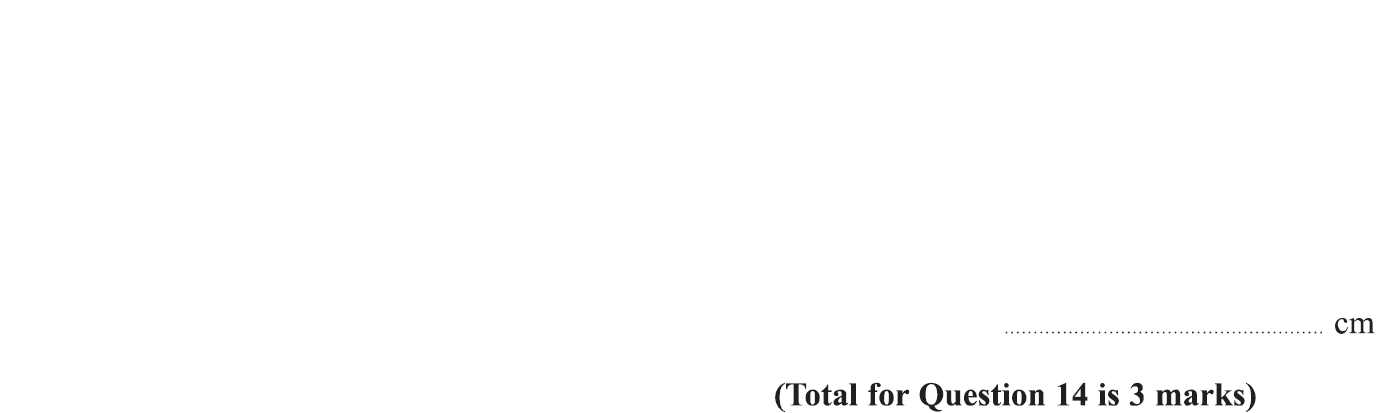 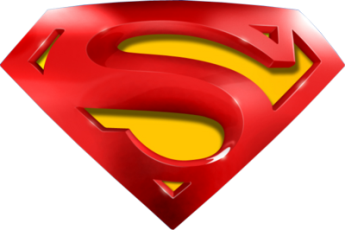 Specimen Set 1 2H Q14
Similar Shapes
A
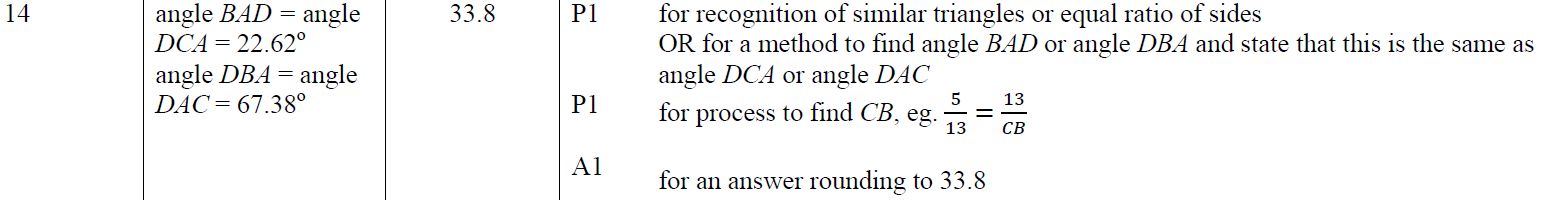 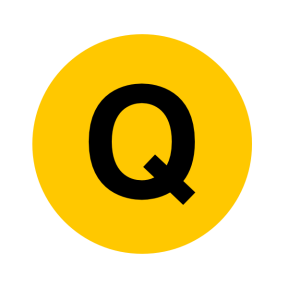 Specimen Set 1 3H Q20
Similar Shapes
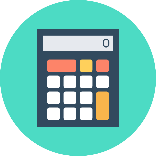 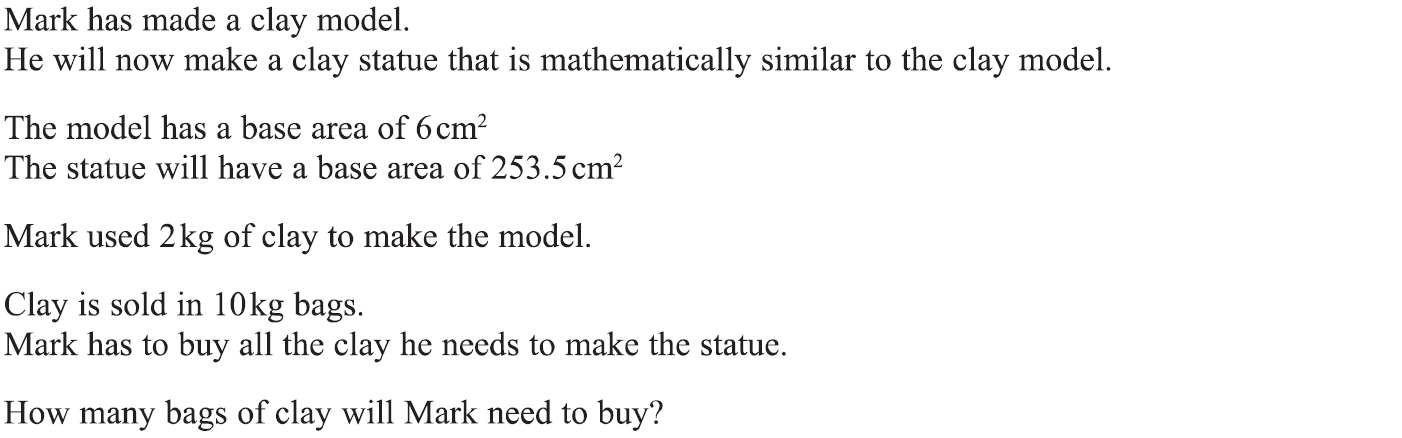 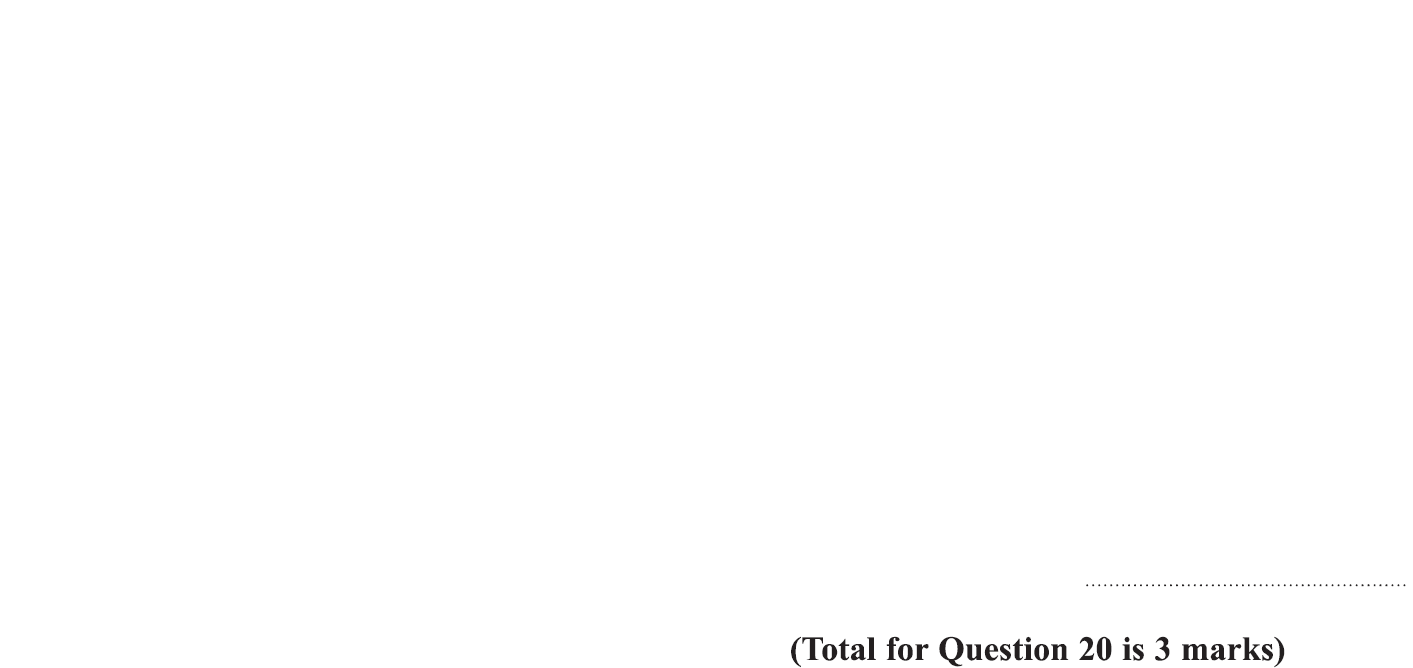 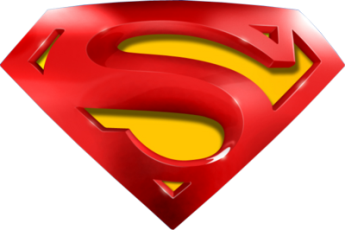 Specimen Set 1 3H Q20
Similar Shapes
A
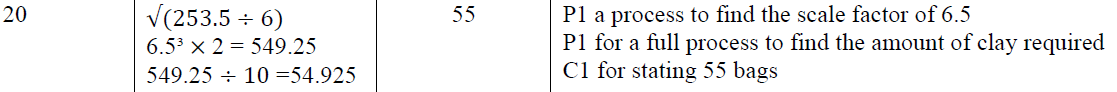 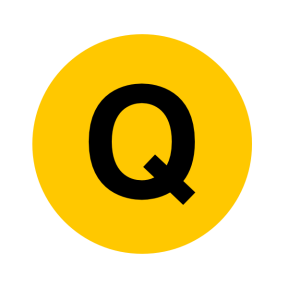 Specimen Set 2 1H Q12
Similar Shapes
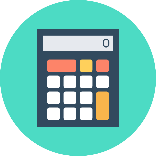 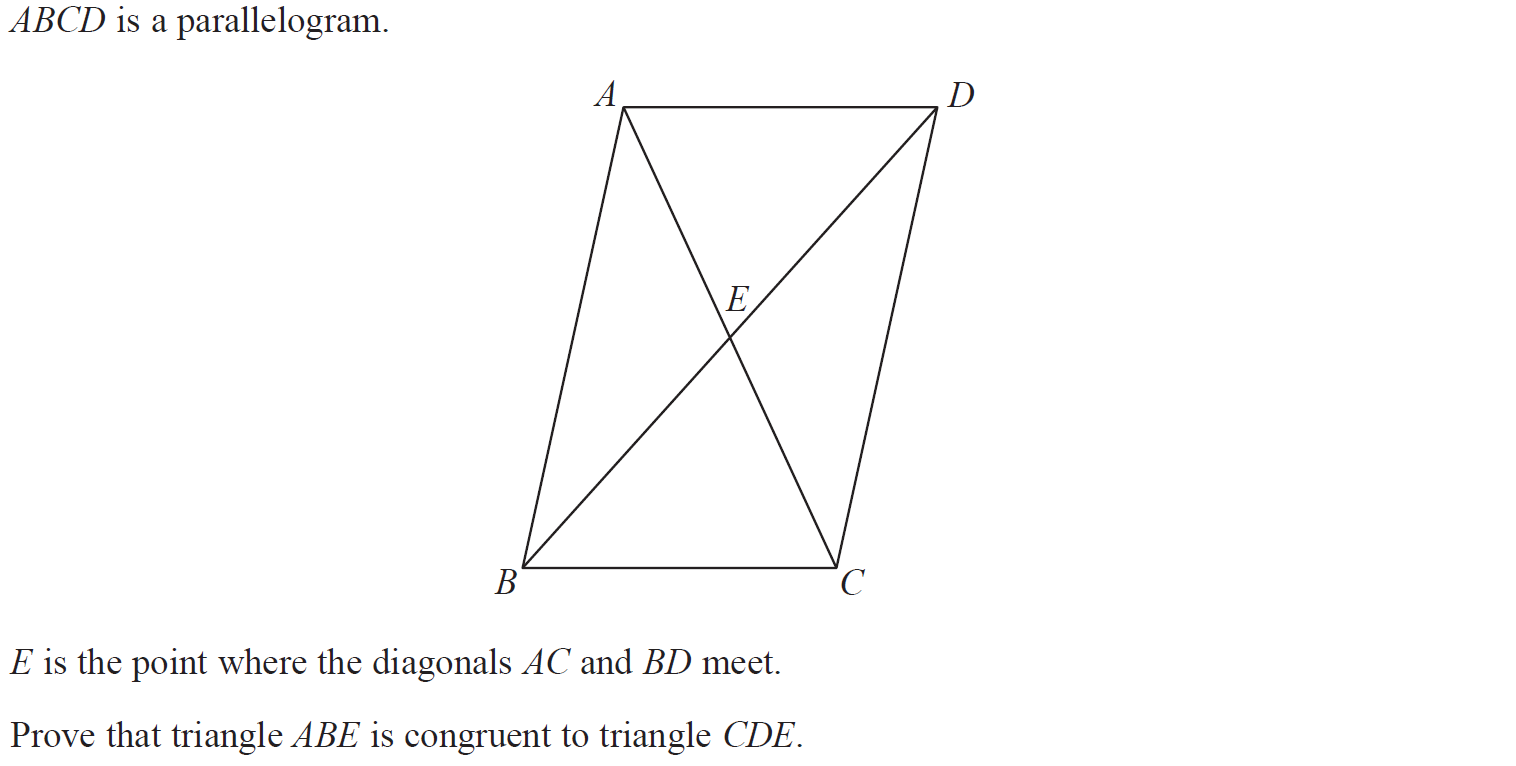 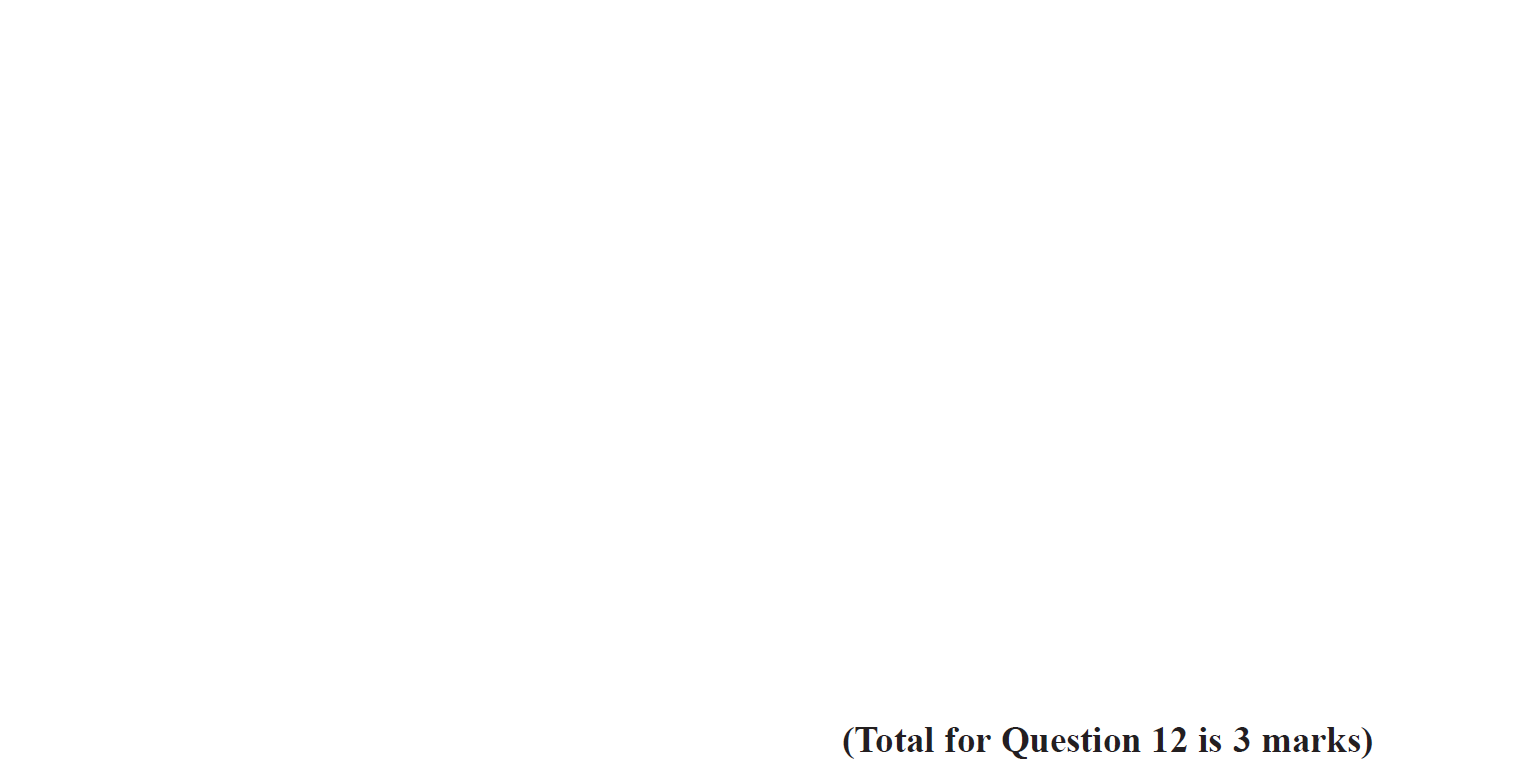 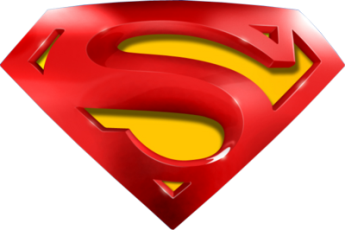 Specimen Set 2 1H Q12
Similar Shapes
A
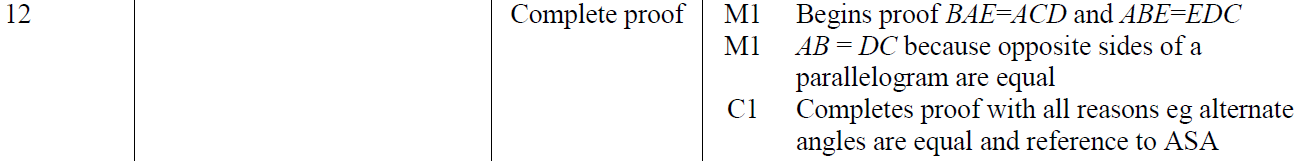 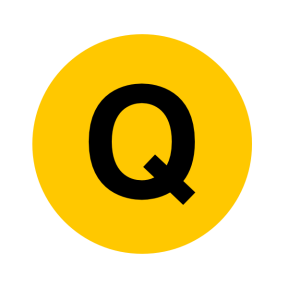 May 2017 1H Q21
Similar Shapes
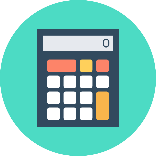 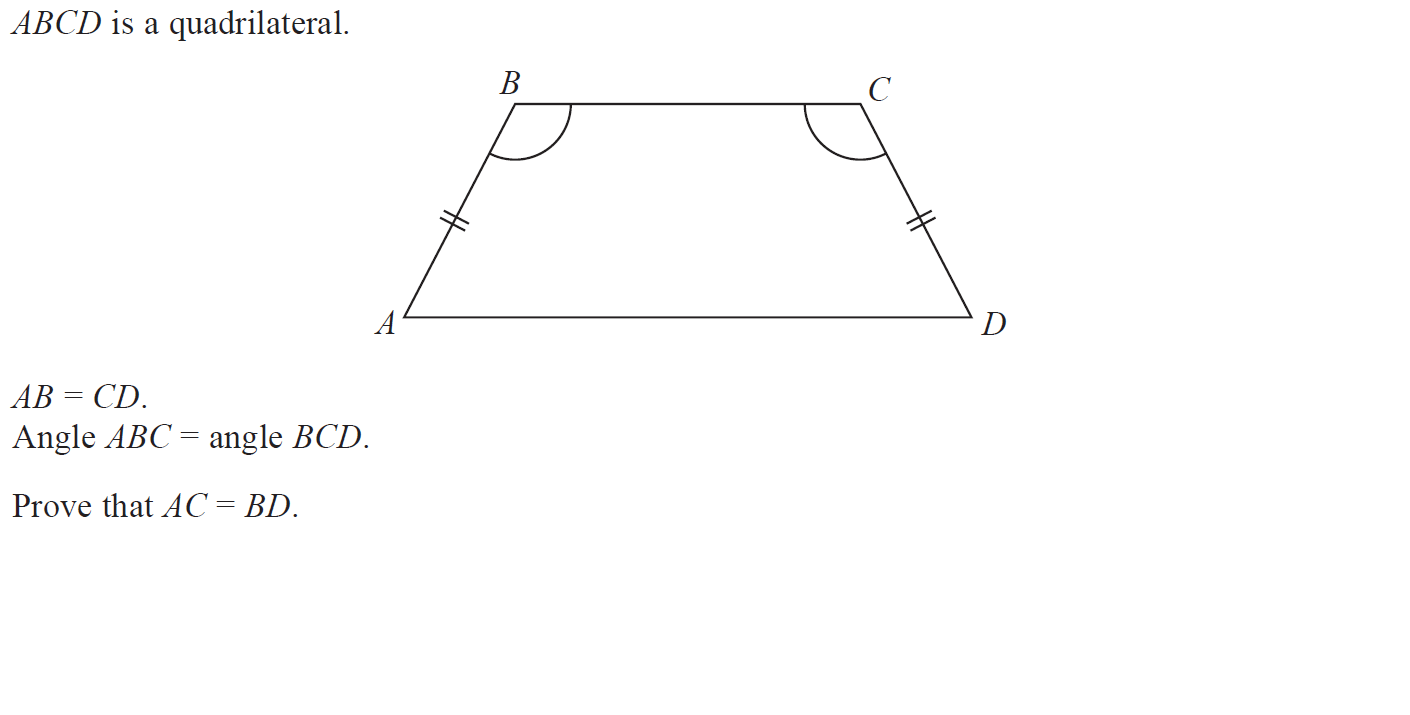 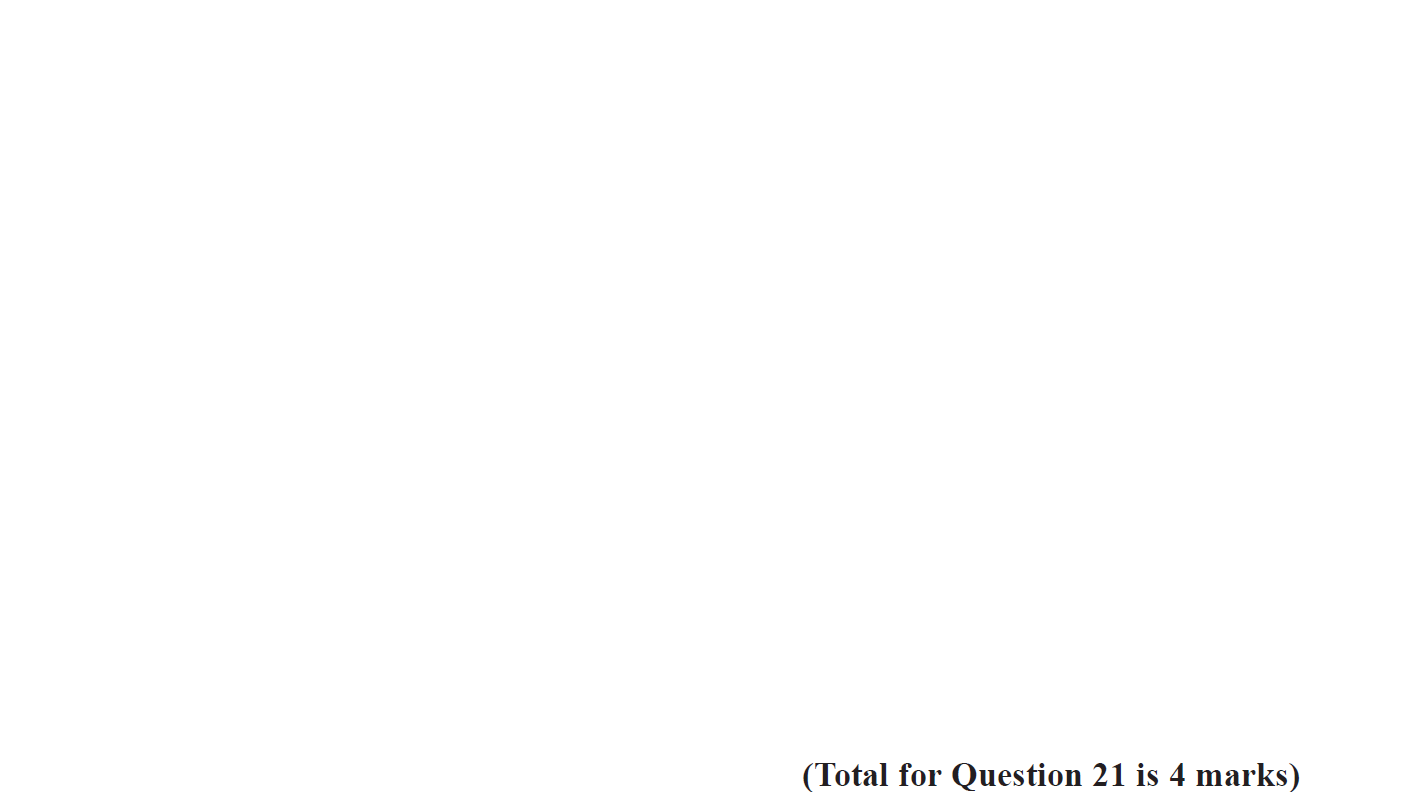 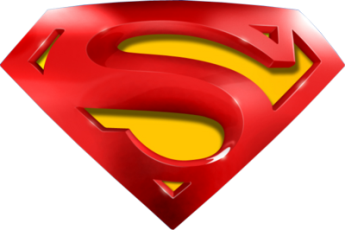 May 2017 1H Q21
Similar Shapes
A
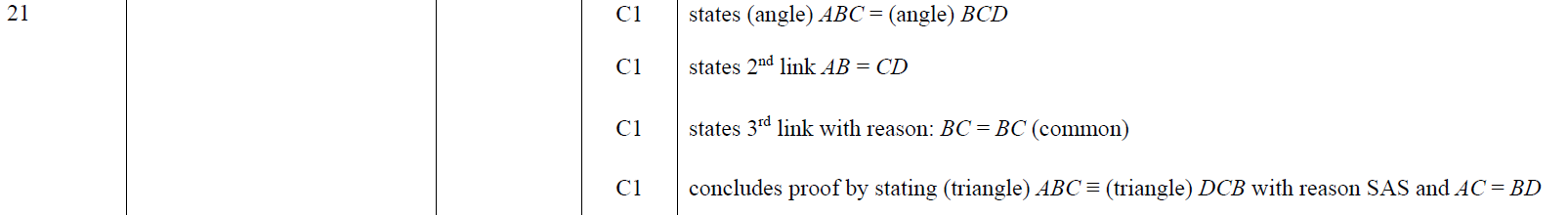 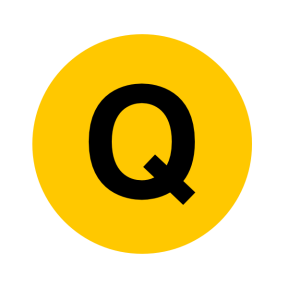 June 2017 2H Q5
Similar Shapes
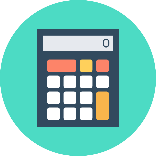 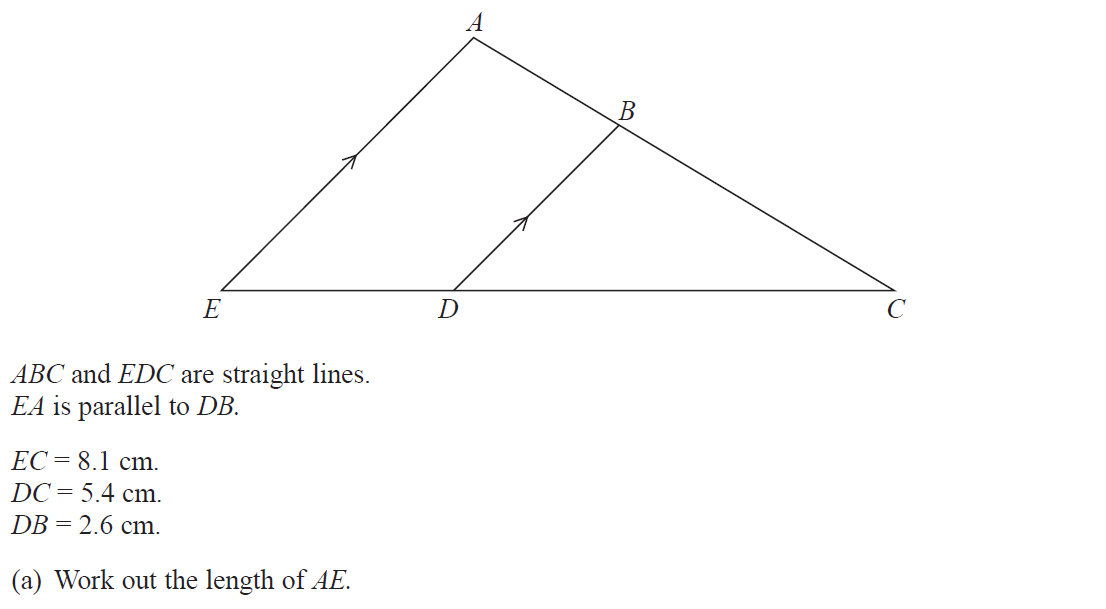 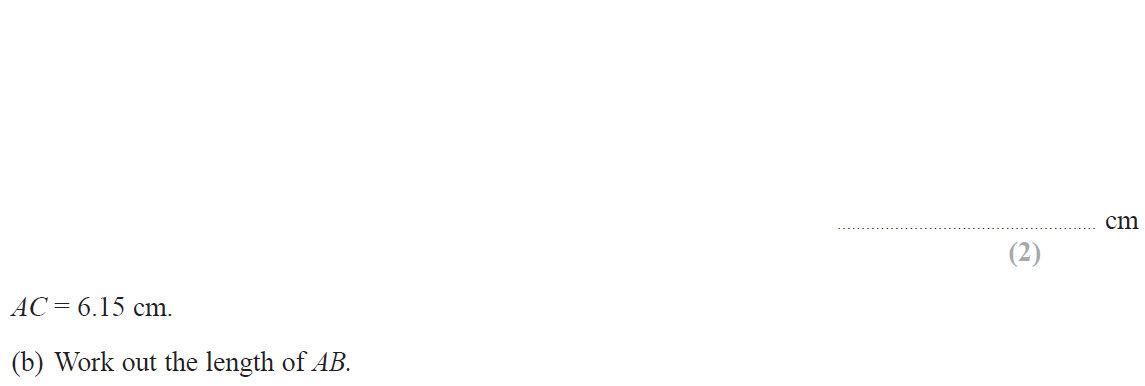 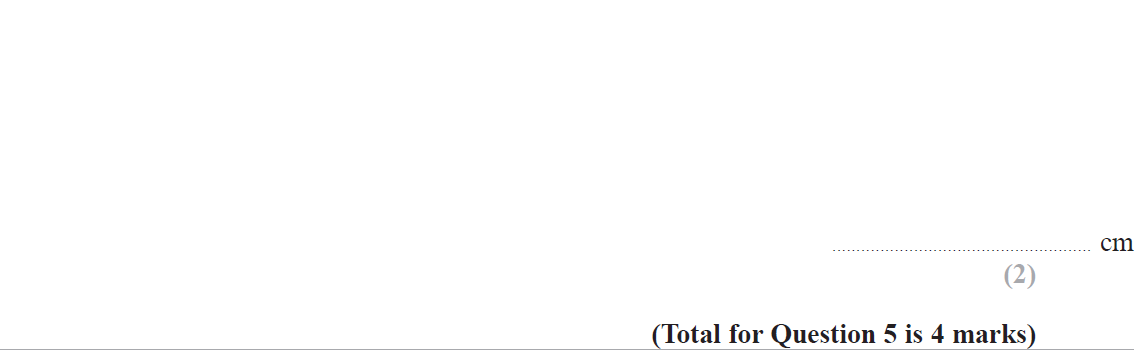 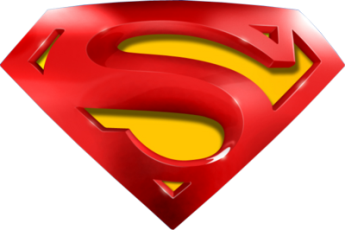 June 2017 2H Q5
Similar Shapes
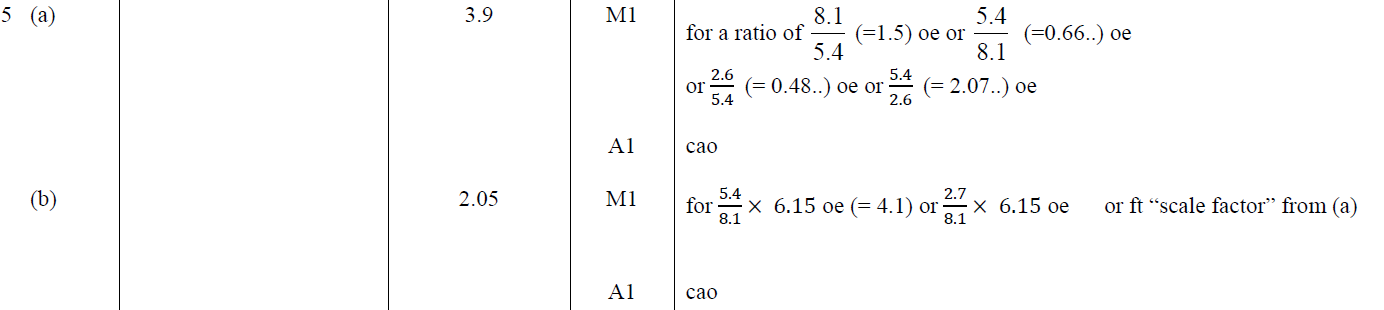 A
B
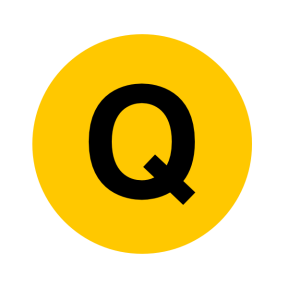 Nov 2017 1H Q22
Similar Shapes
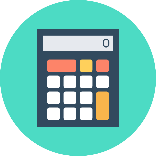 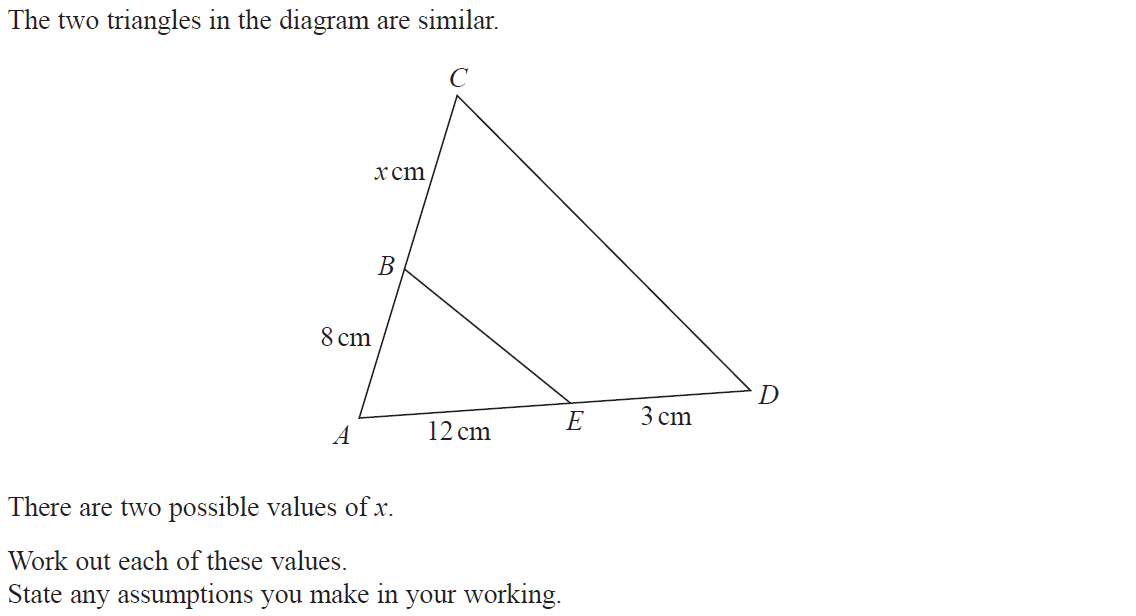 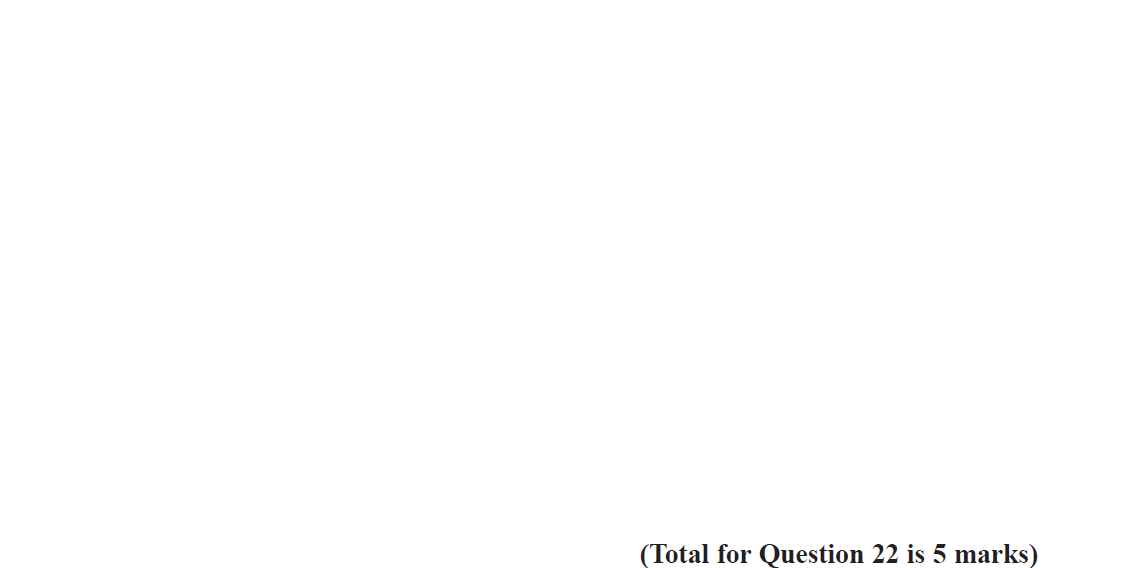 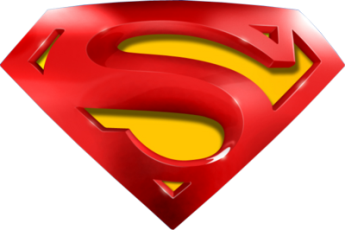 Nov 2017 1H Q22
Similar Shapes
A
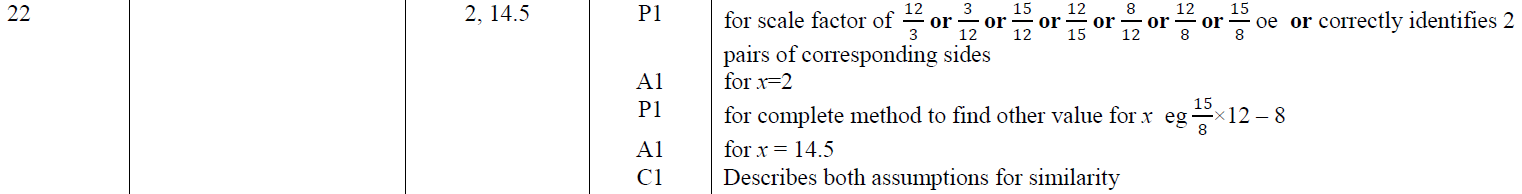 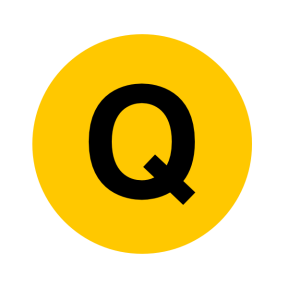 Nov 2017 3H Q14
Similar Shapes
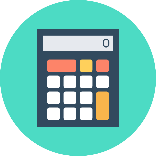 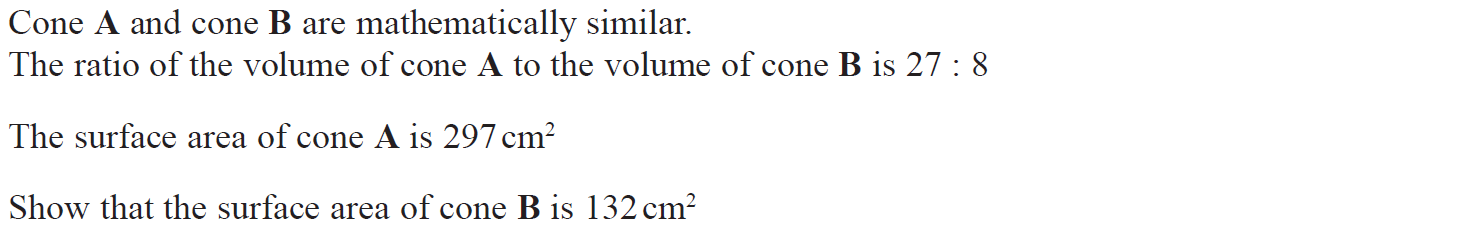 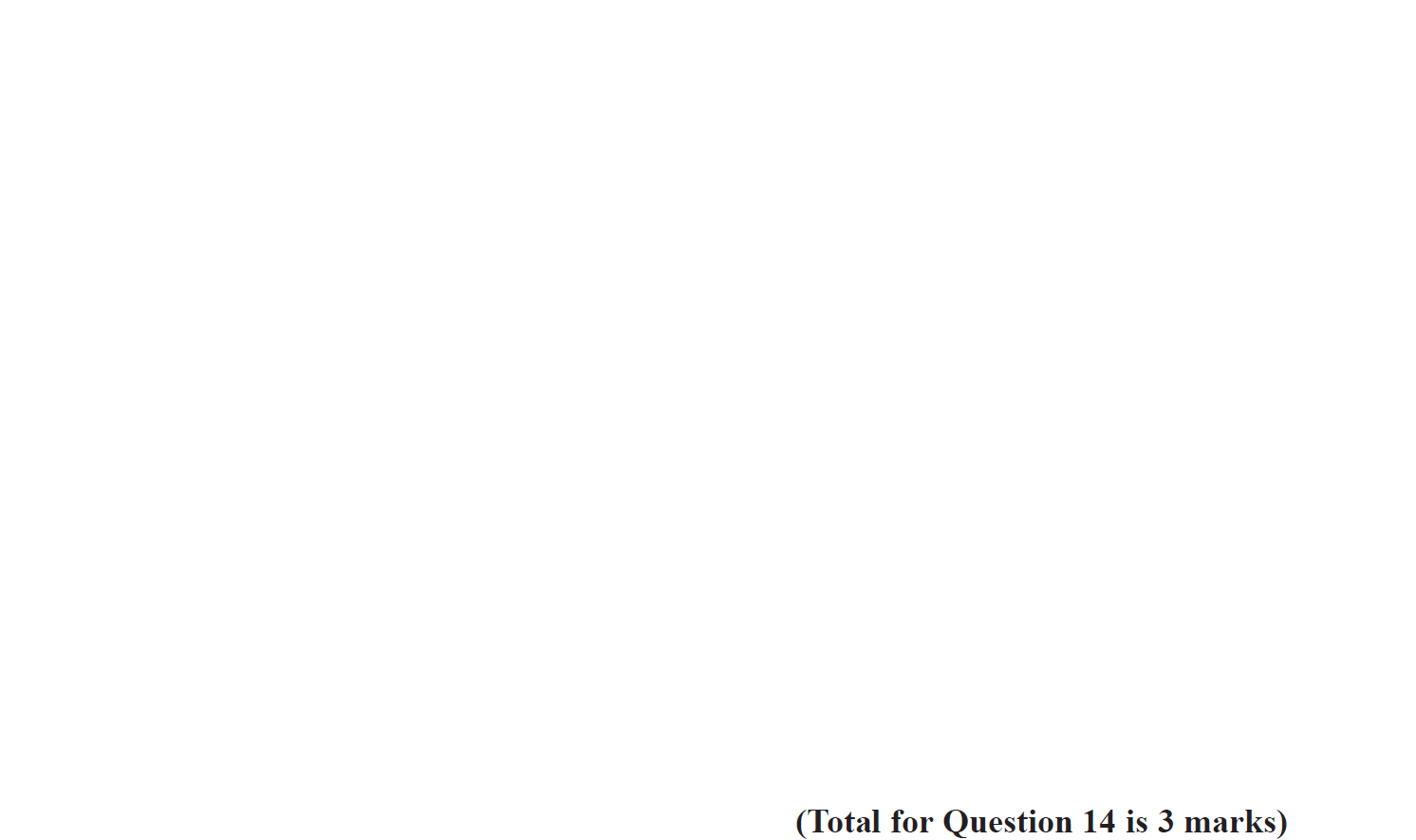 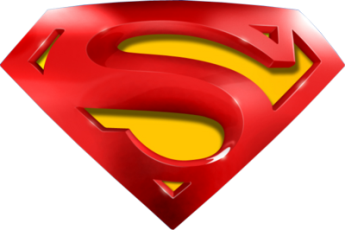 Nov 2017 3H Q14
Similar Shapes
A
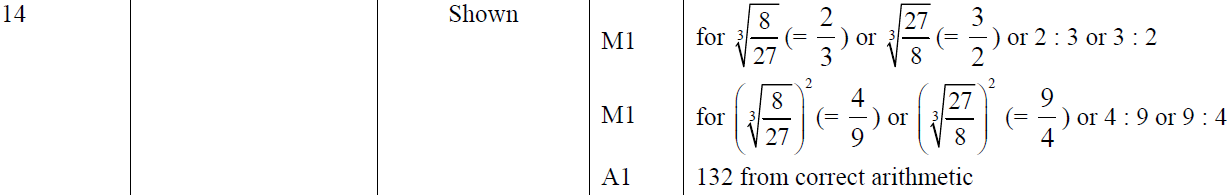 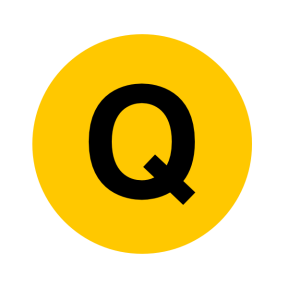 June 2018 3H Q13
Similar Shapes
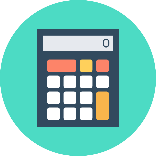 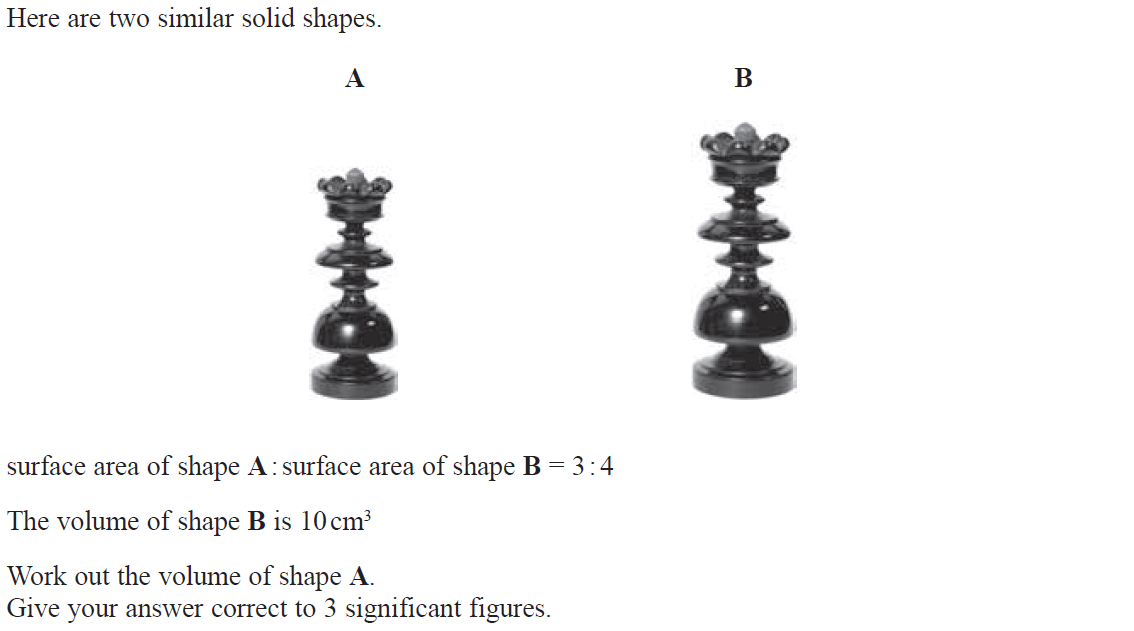 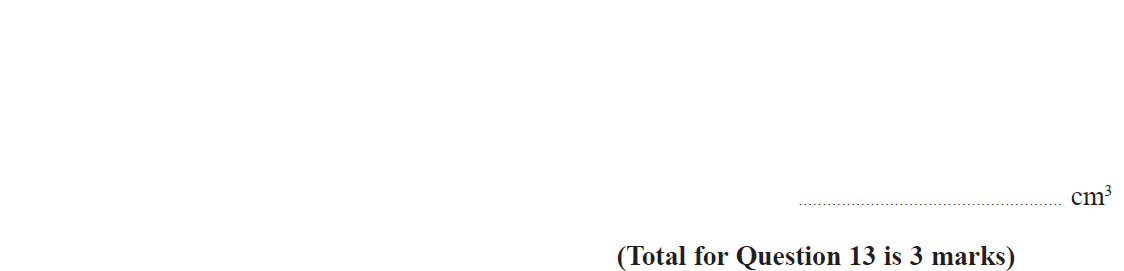 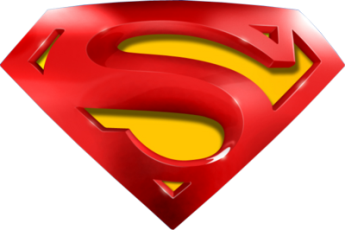 June 2018 3H Q13
Similar Shapes
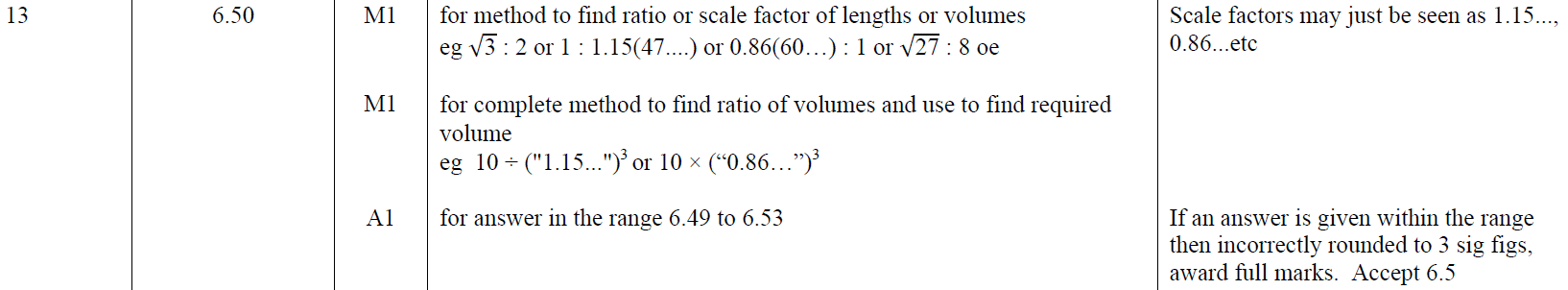 A
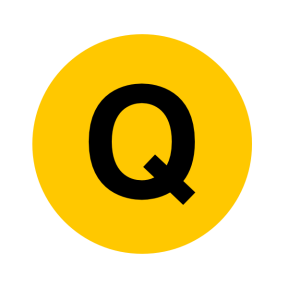 June 2018 3H Q19
Similar Shapes
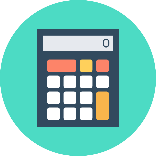 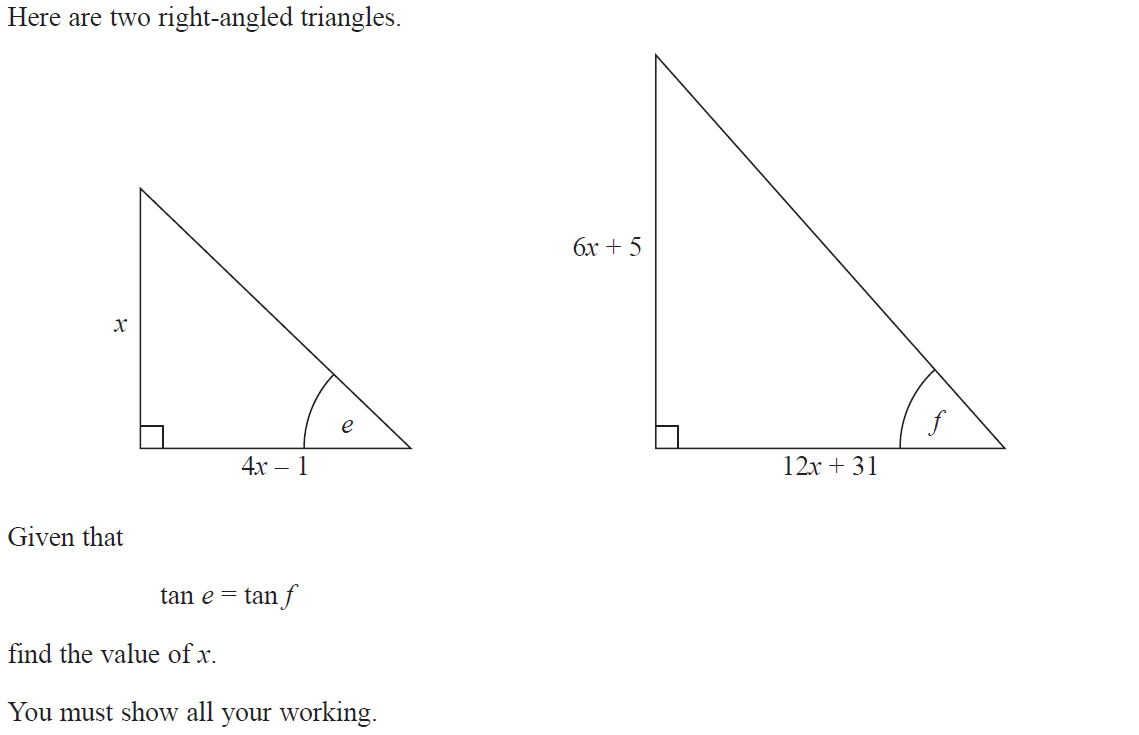 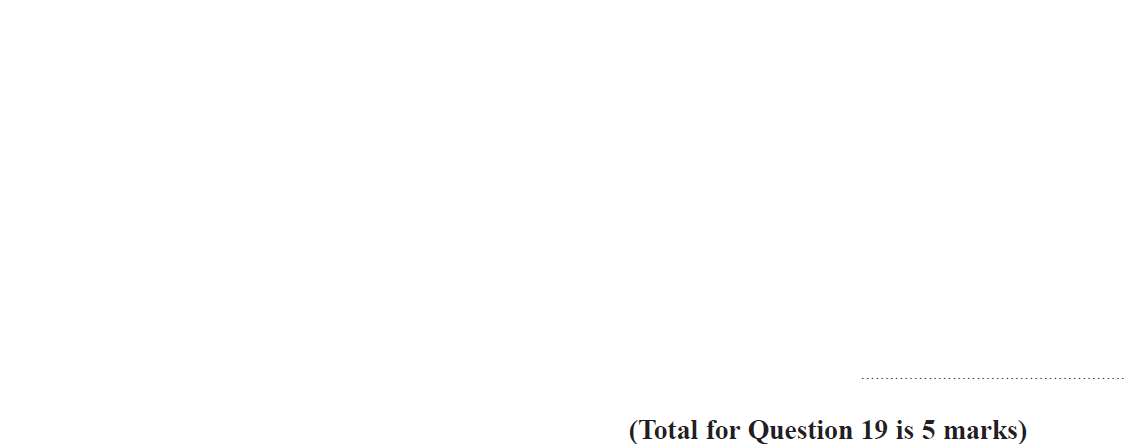 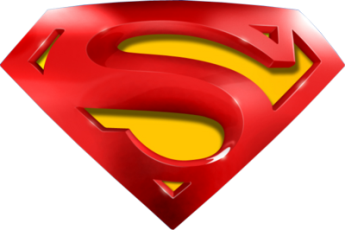 June 2018 3H Q19
Similar Shapes
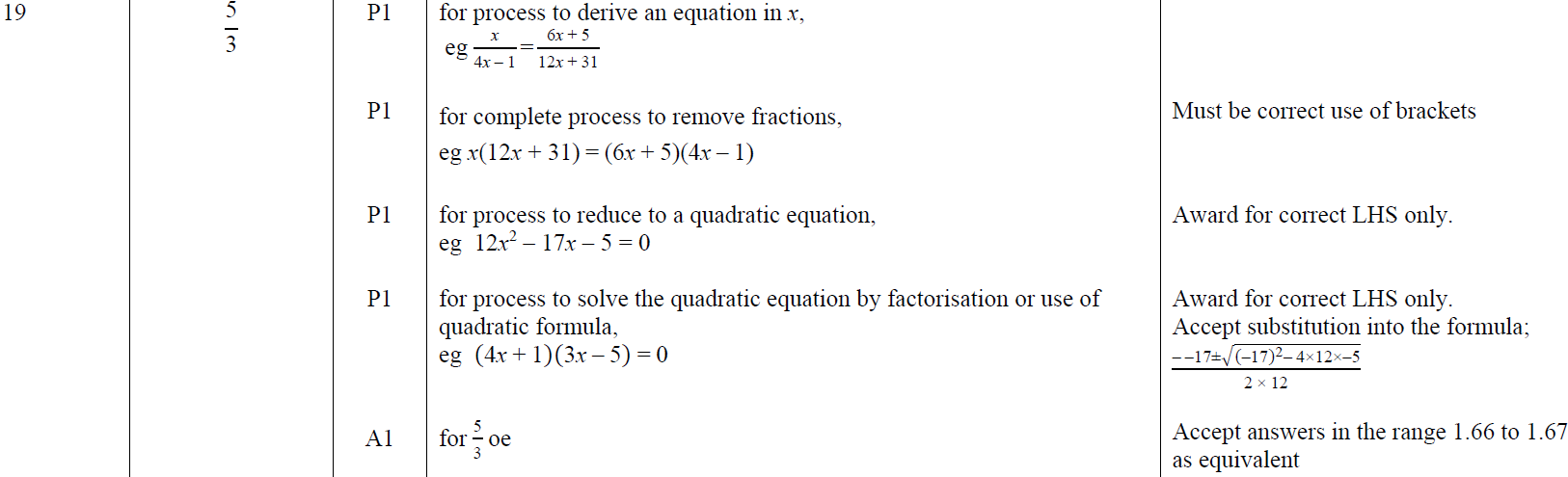 A
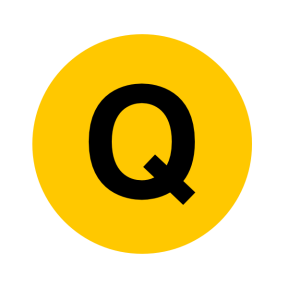 June 2018 3H Q21
Similar Shapes
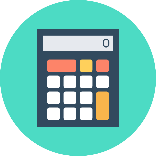 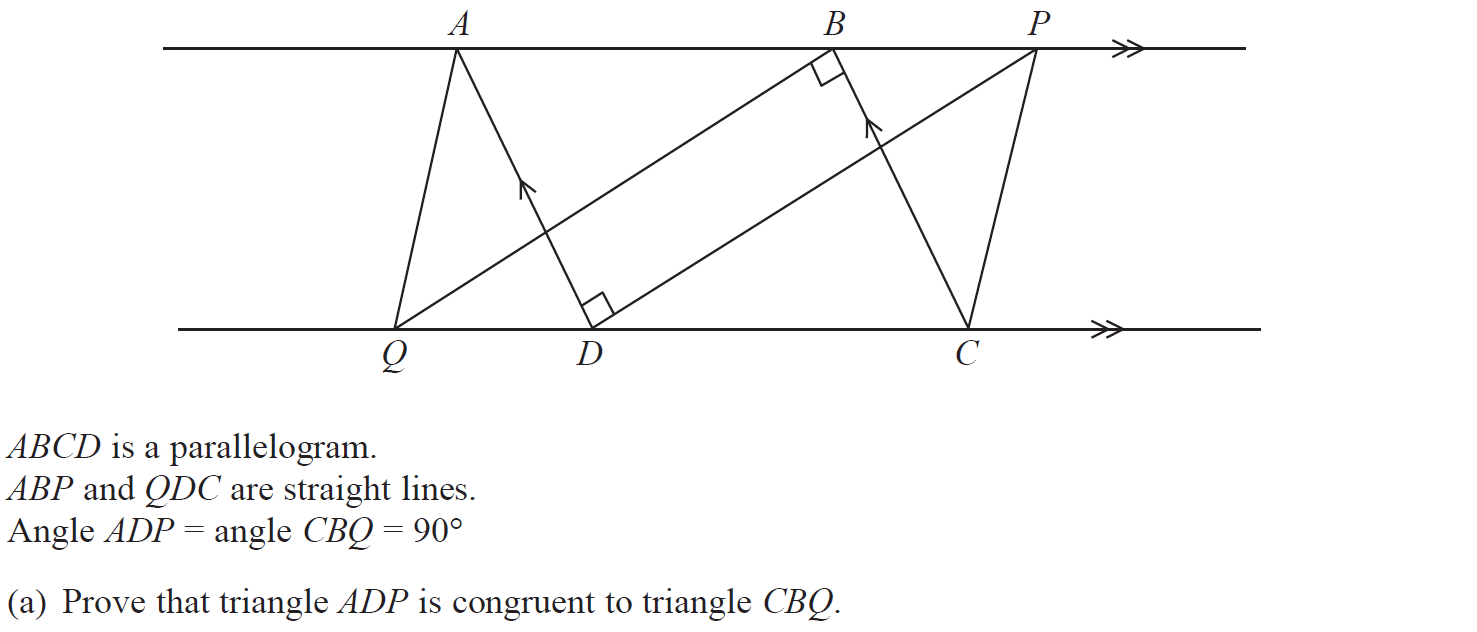 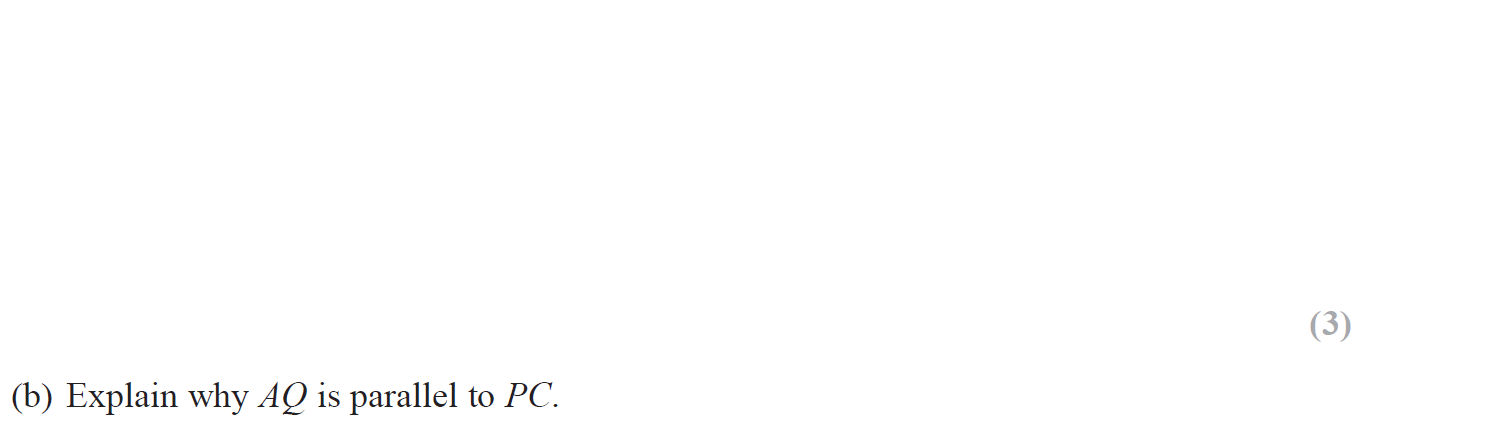 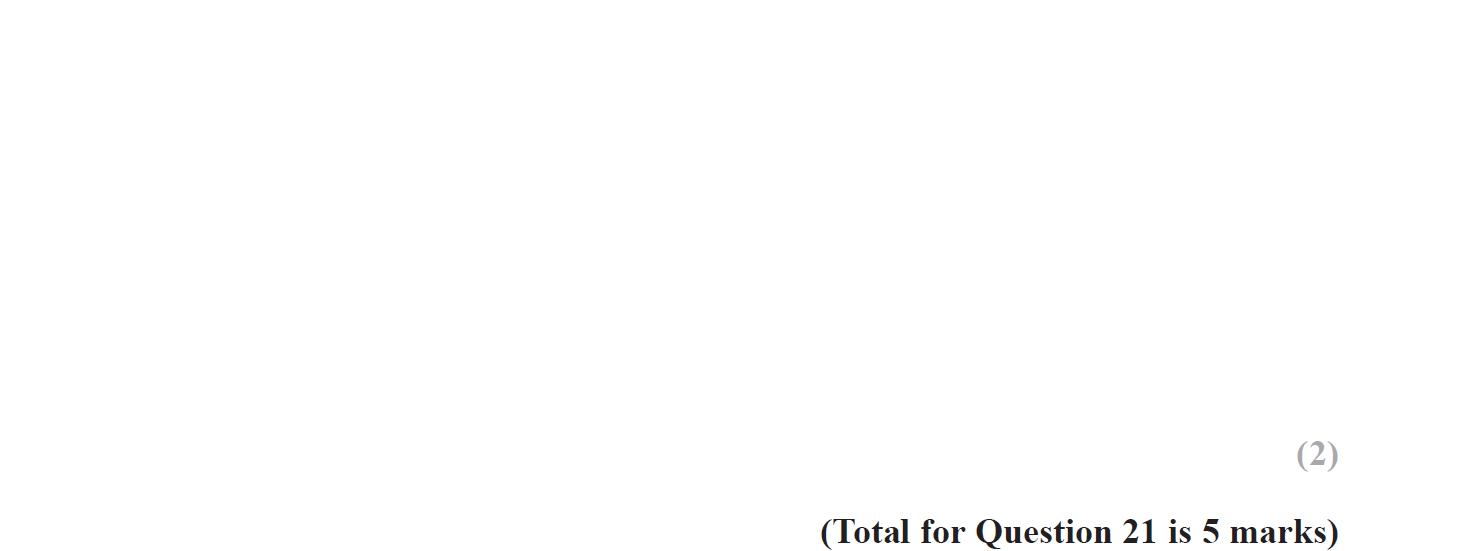 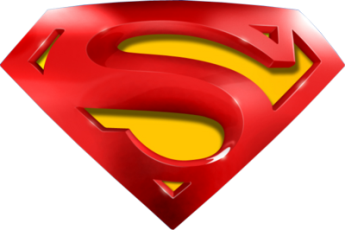 June 2018 3H Q21
Similar Shapes
A
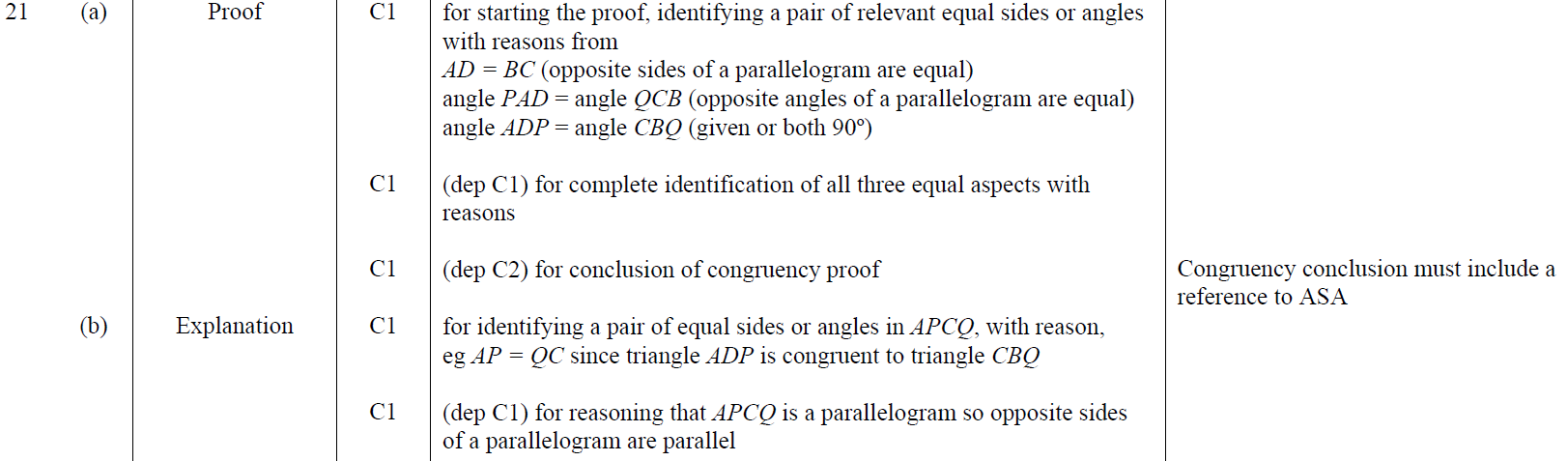 B
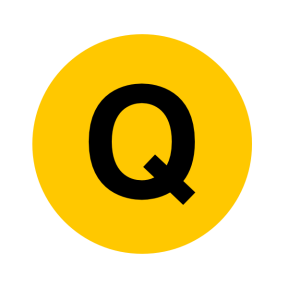 Nov 2018 1H Q15
Similar Shapes
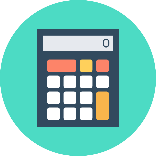 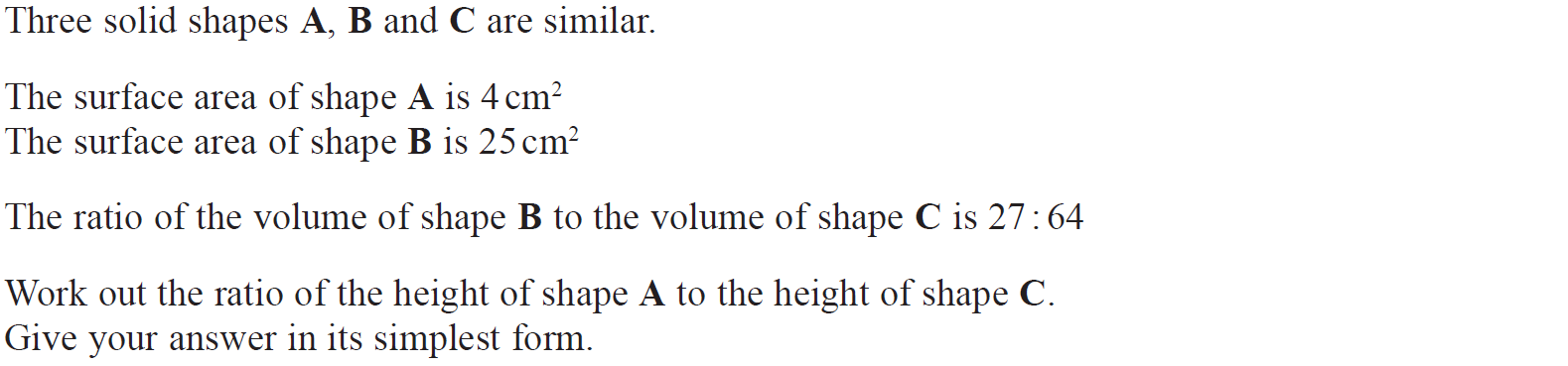 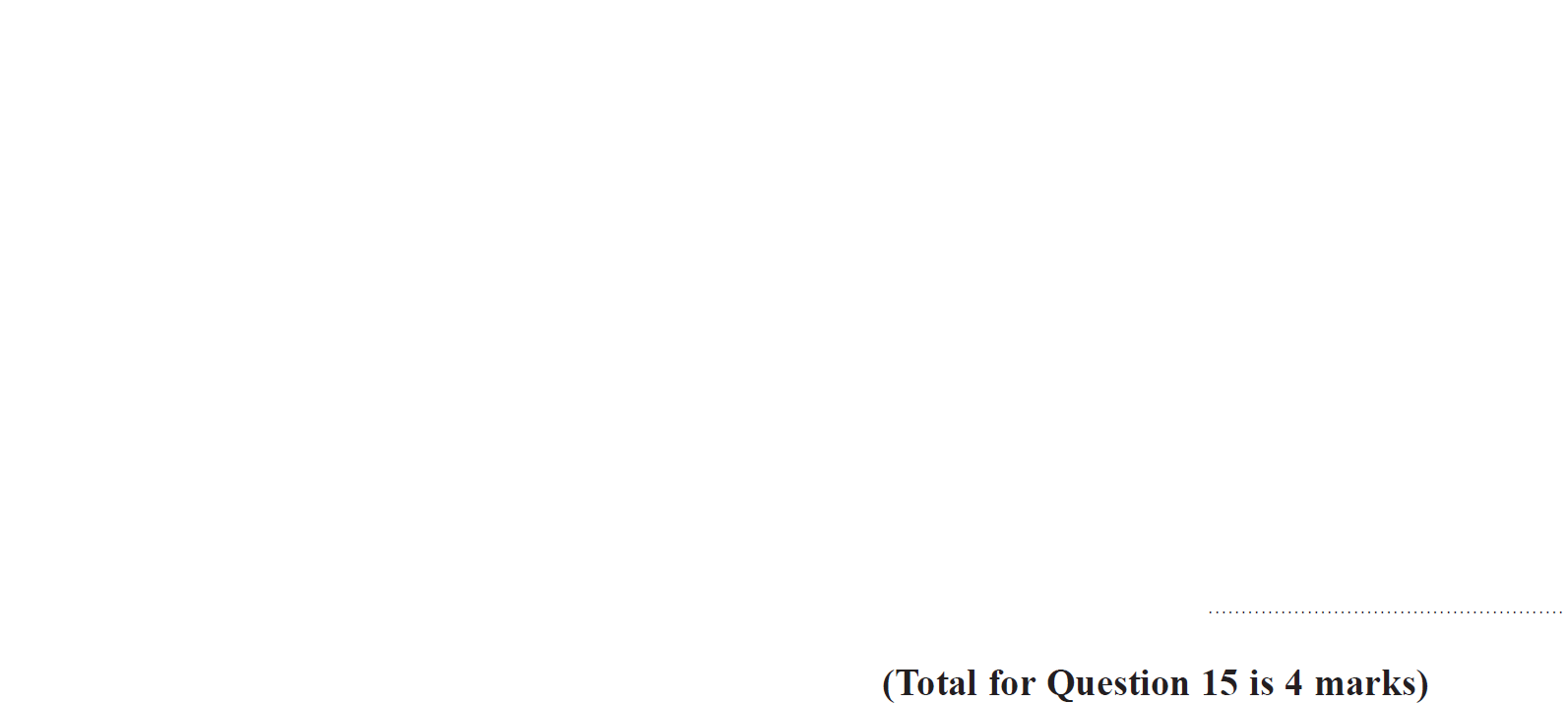 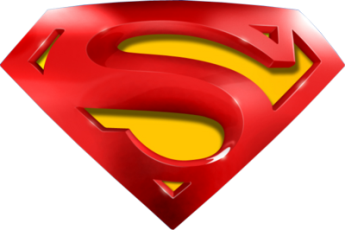 Nov 2018 1H Q15
Similar Shapes
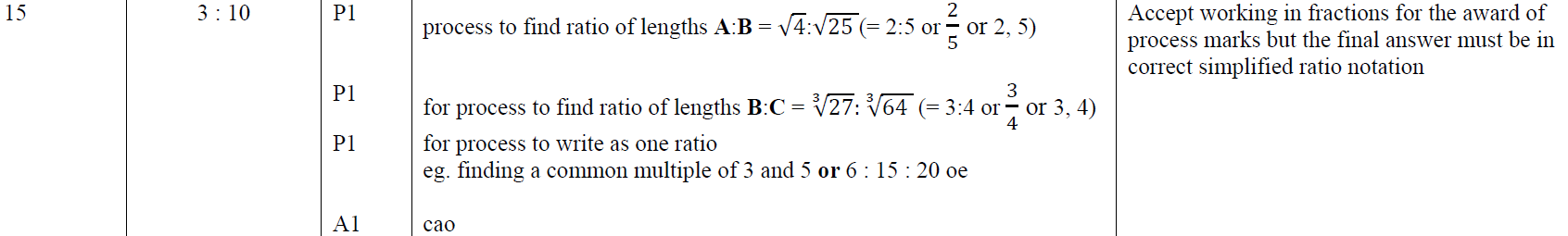 A
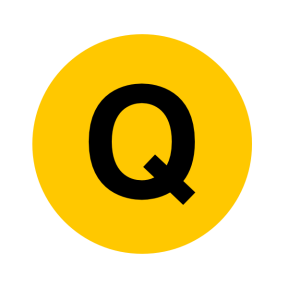 June 2019 2H Q9
Similar Shapes
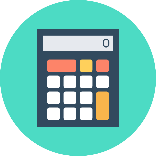 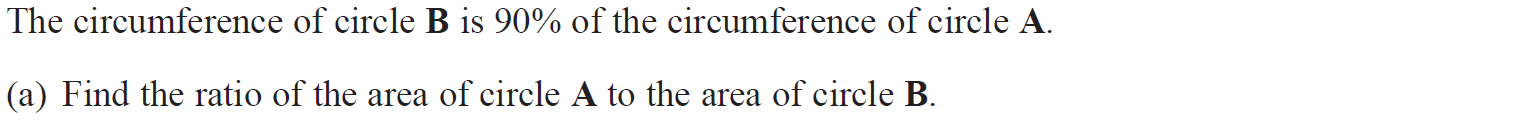 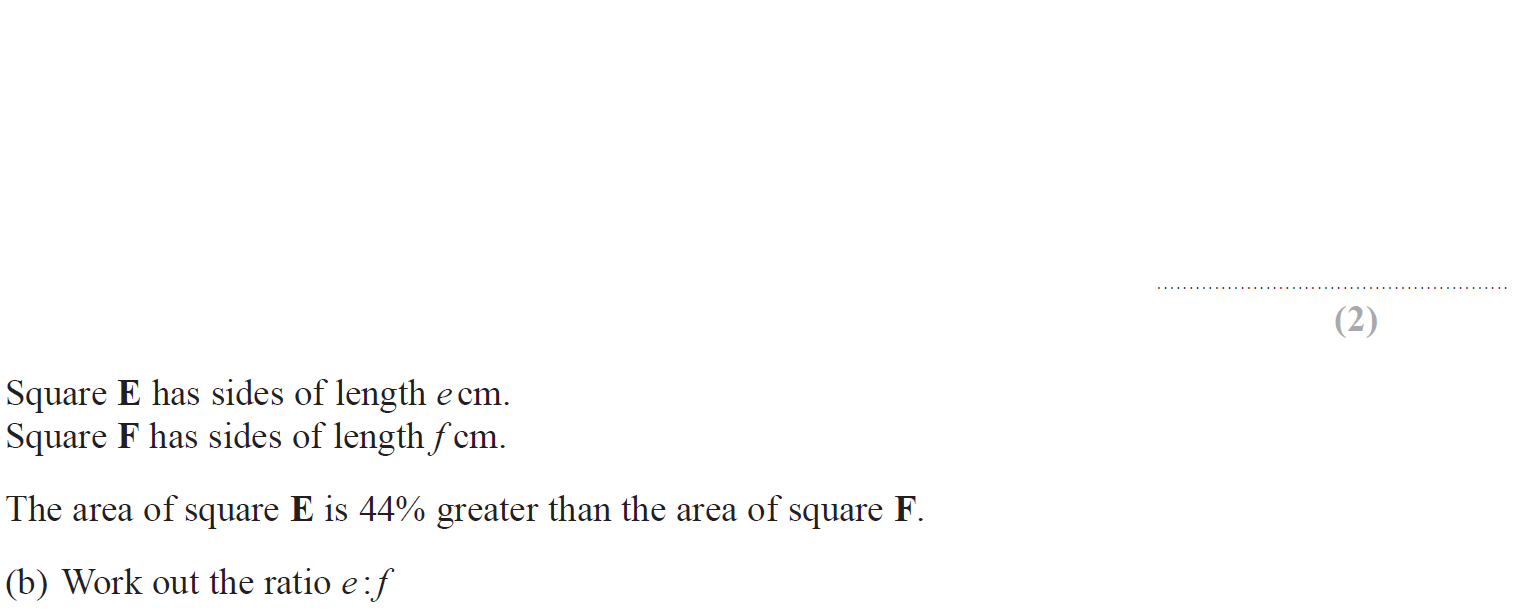 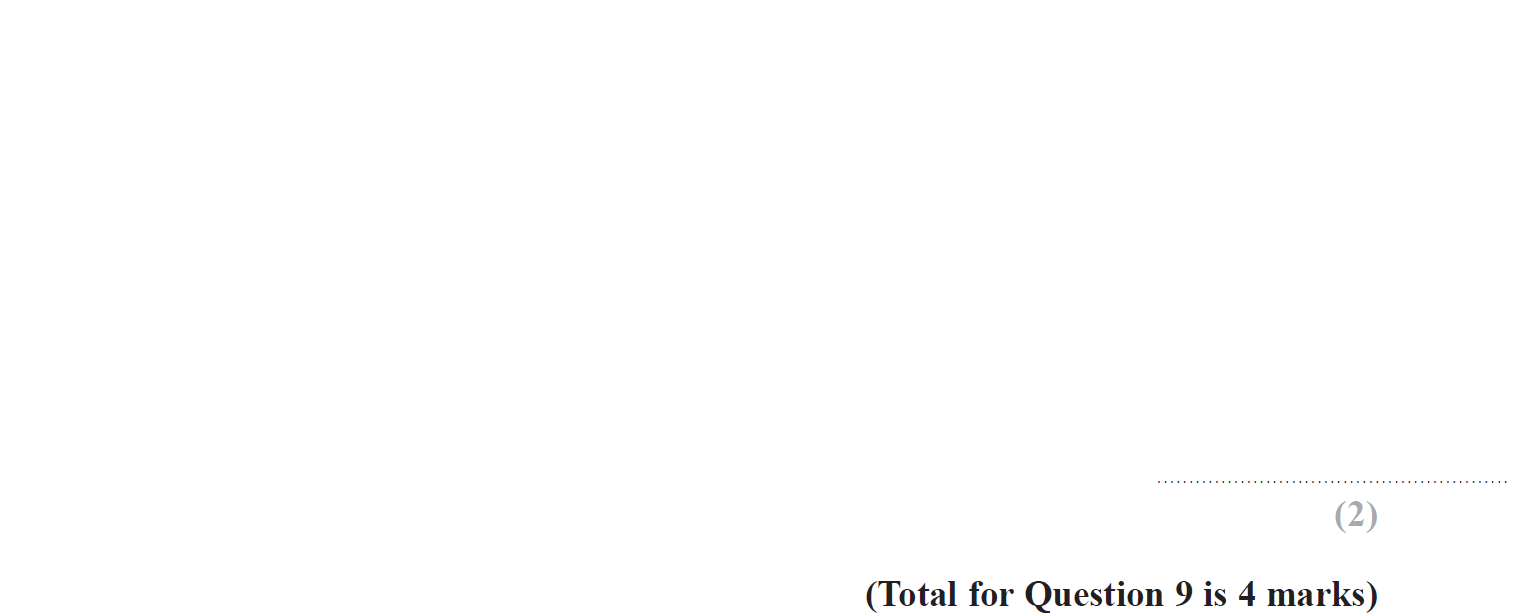 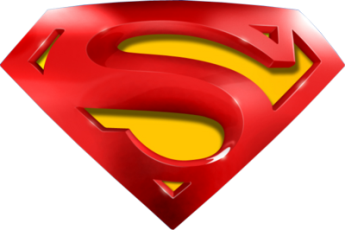 June 2019 2H Q9
Similar Shapes
A
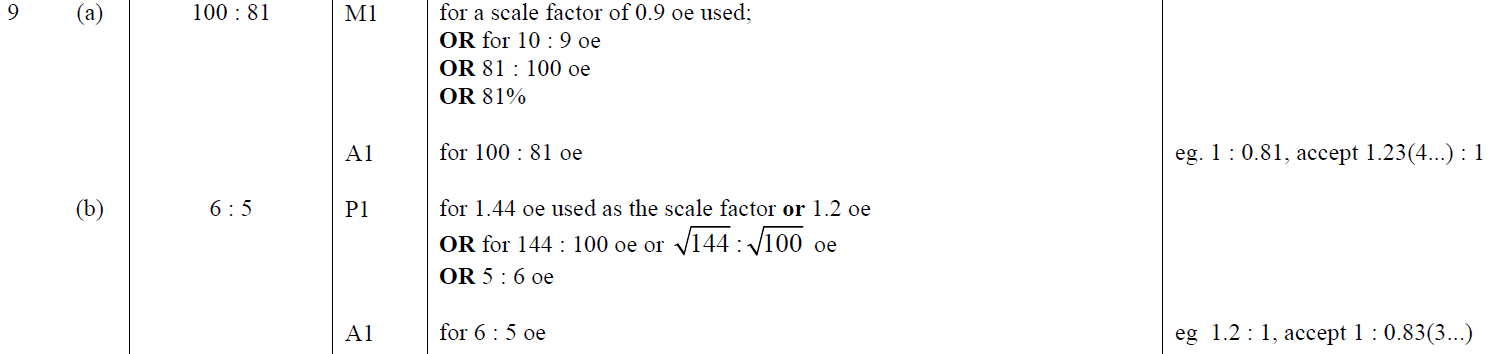 B
A SF
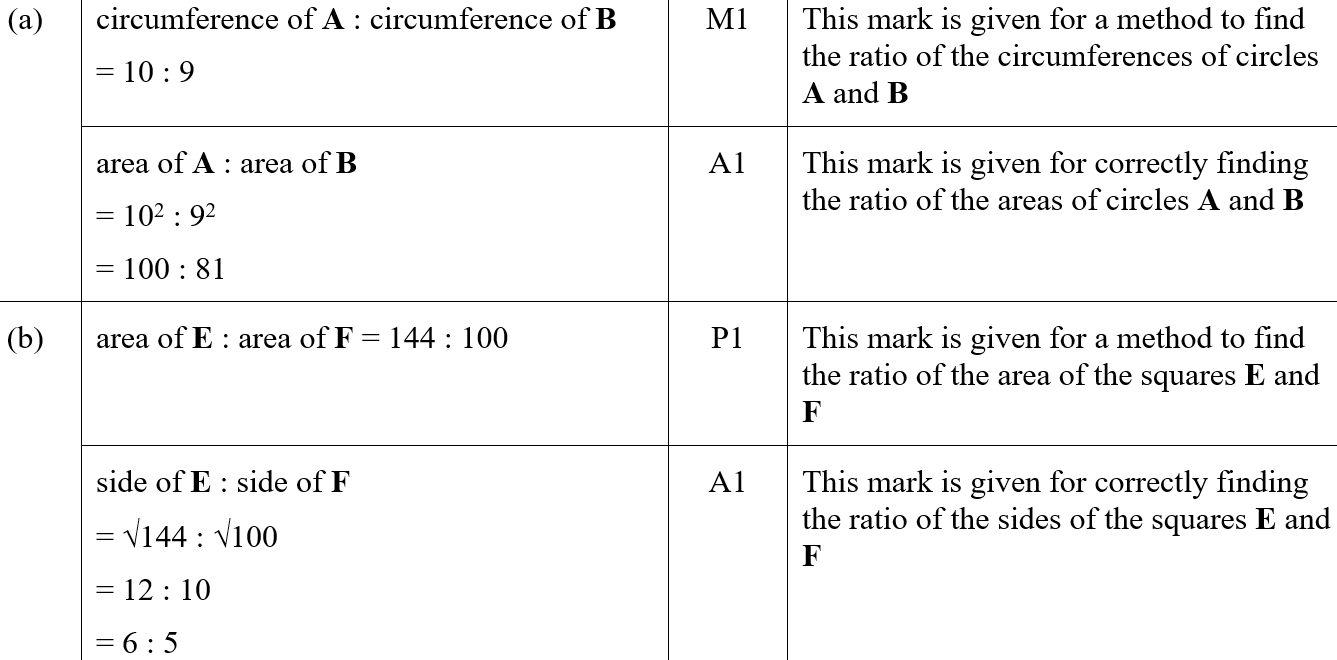 B SF
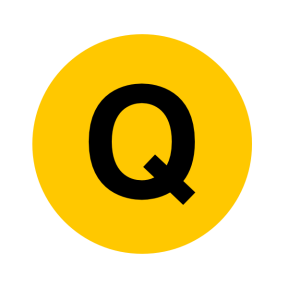